Year: 5-6

Term: 3

Objective: Edit a passage for consistent tense

Author: Stephanie Le Lievre
Copy and paste these icons to the appropriate slides to indicate engagement norms/CFU strategies
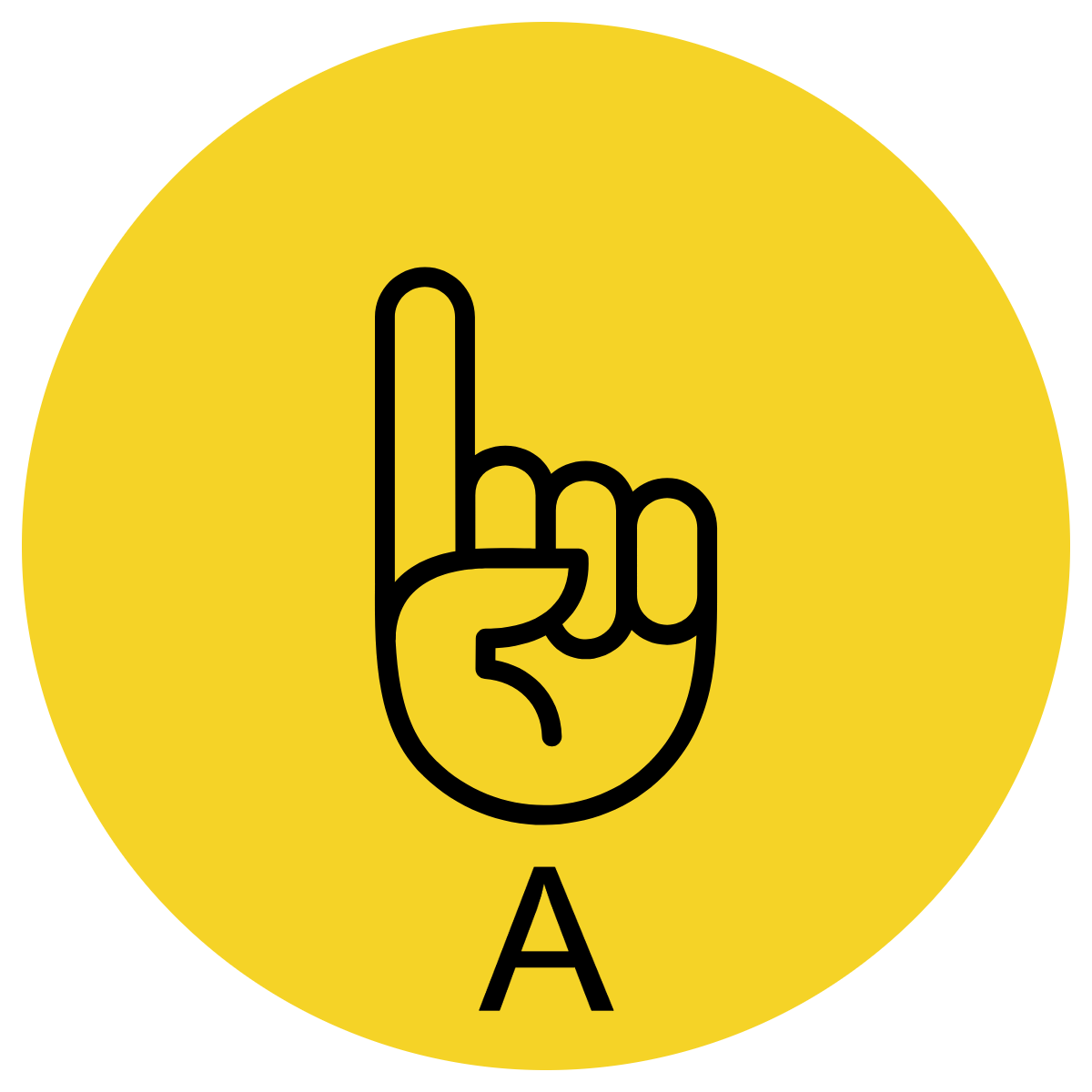 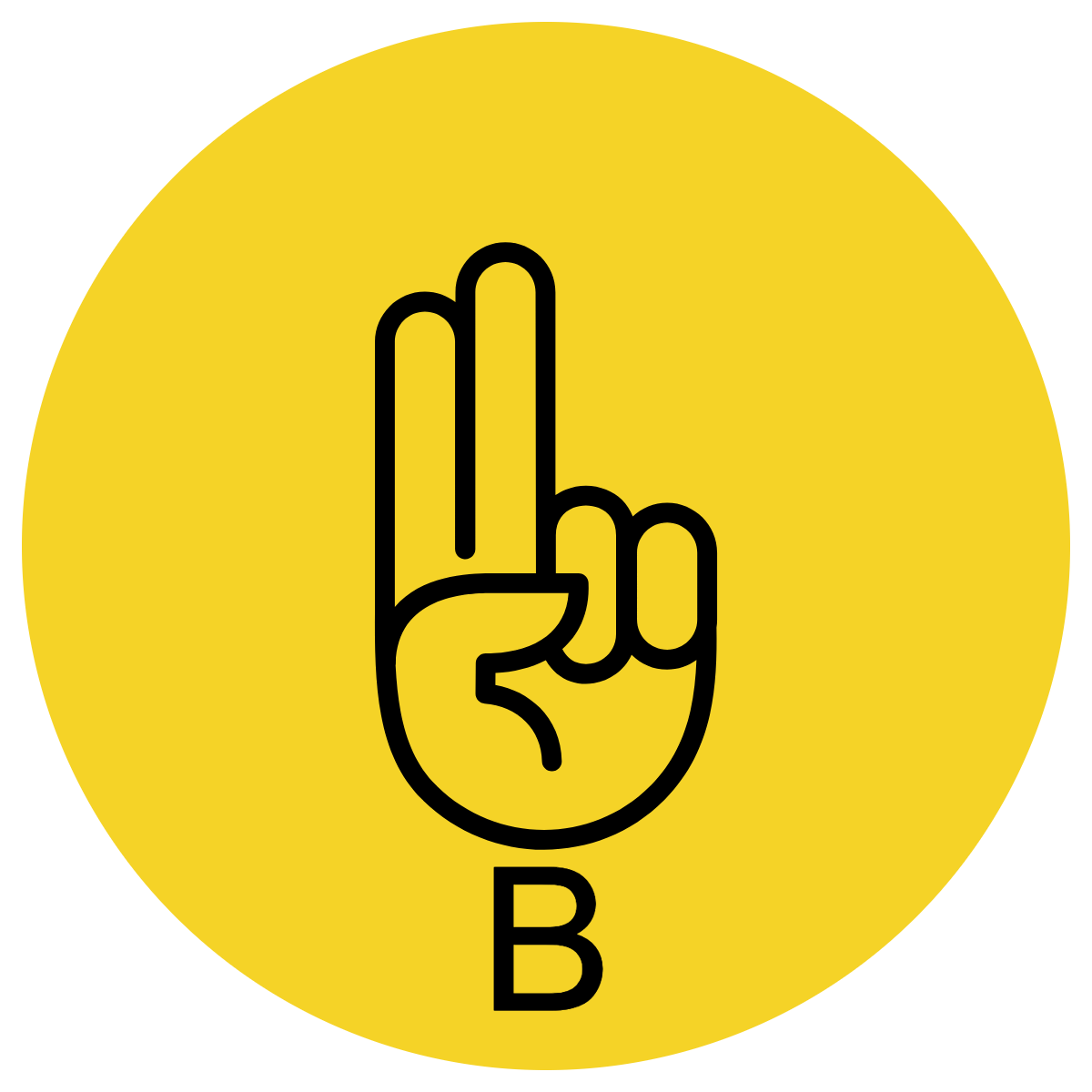 Multiple Choice
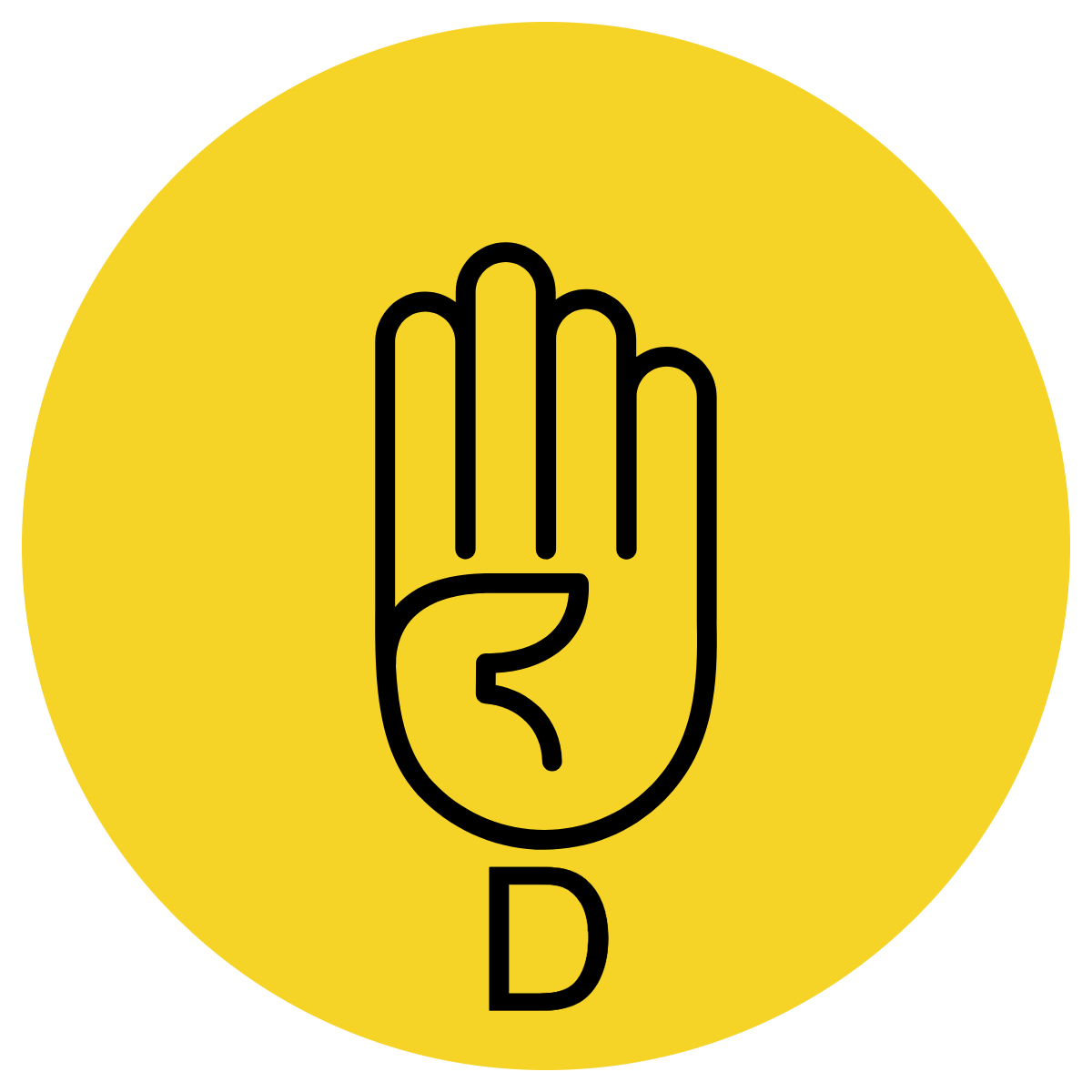 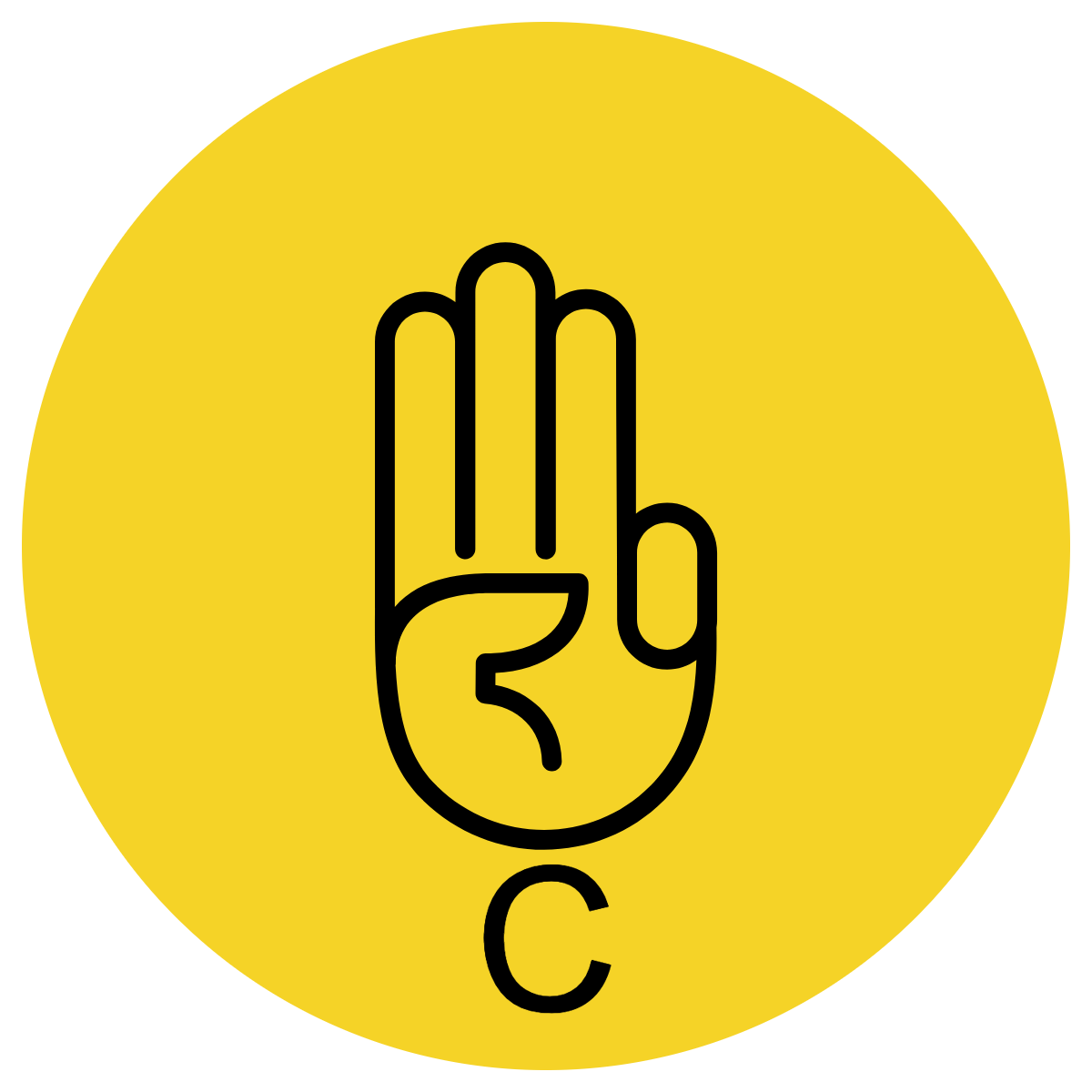 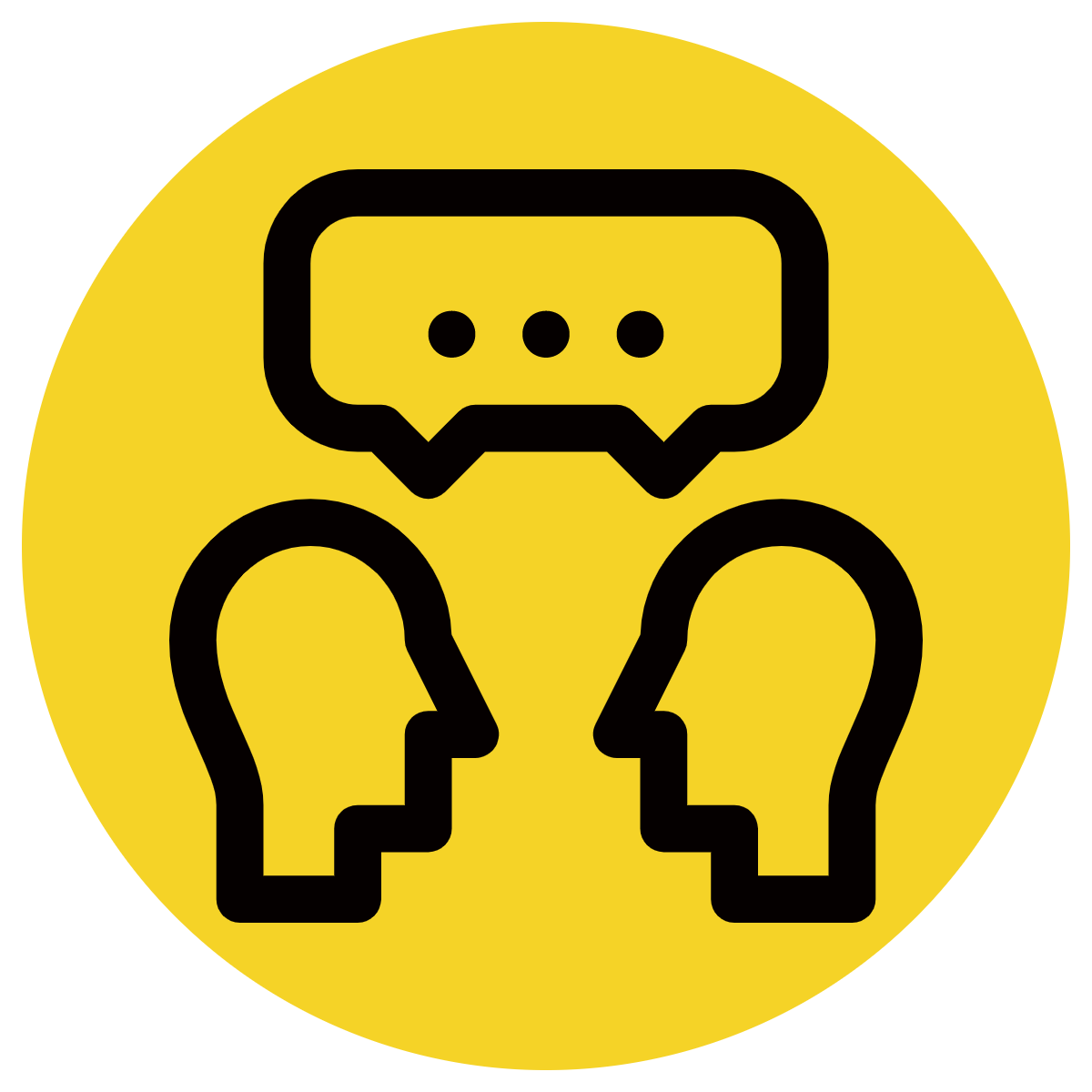 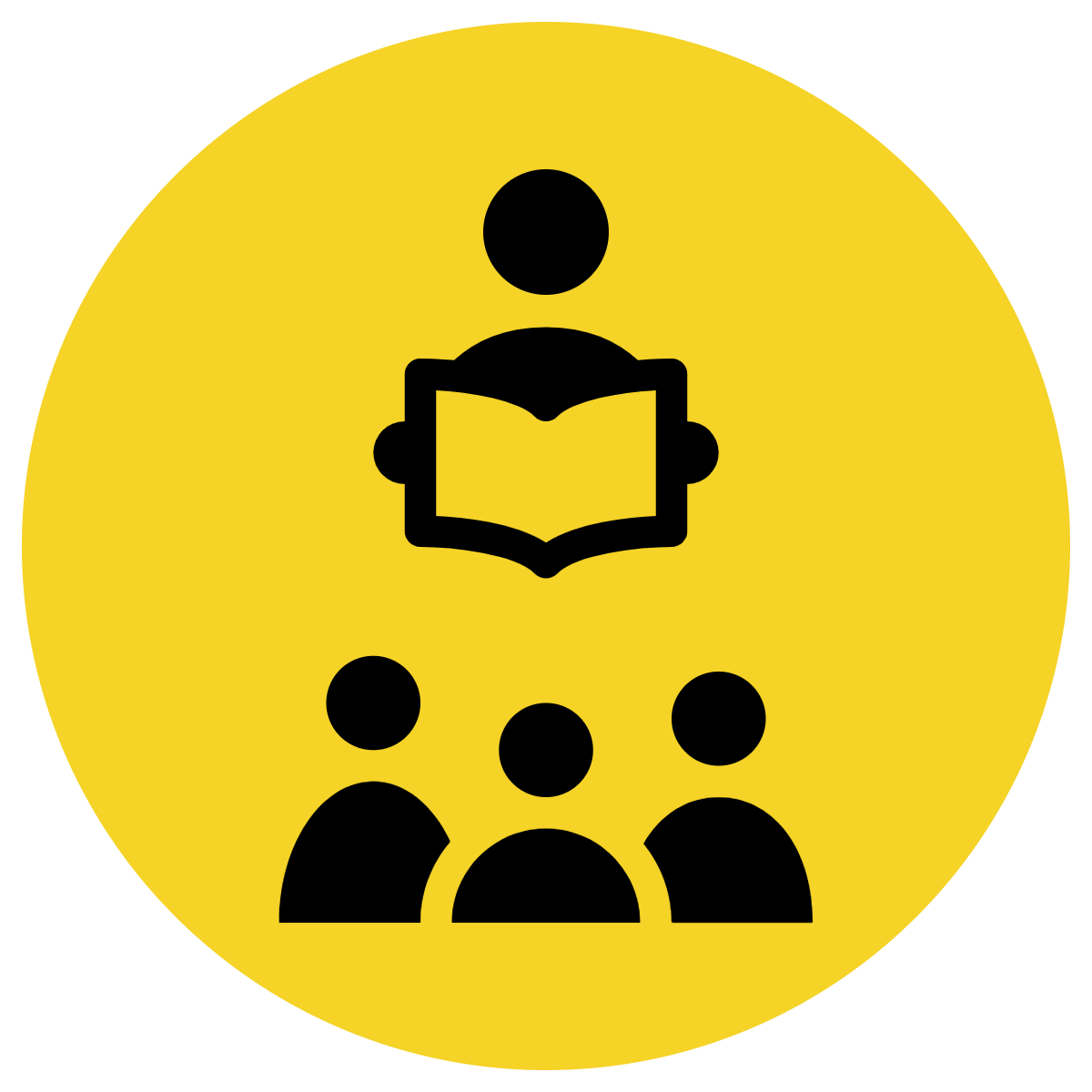 Pair Share
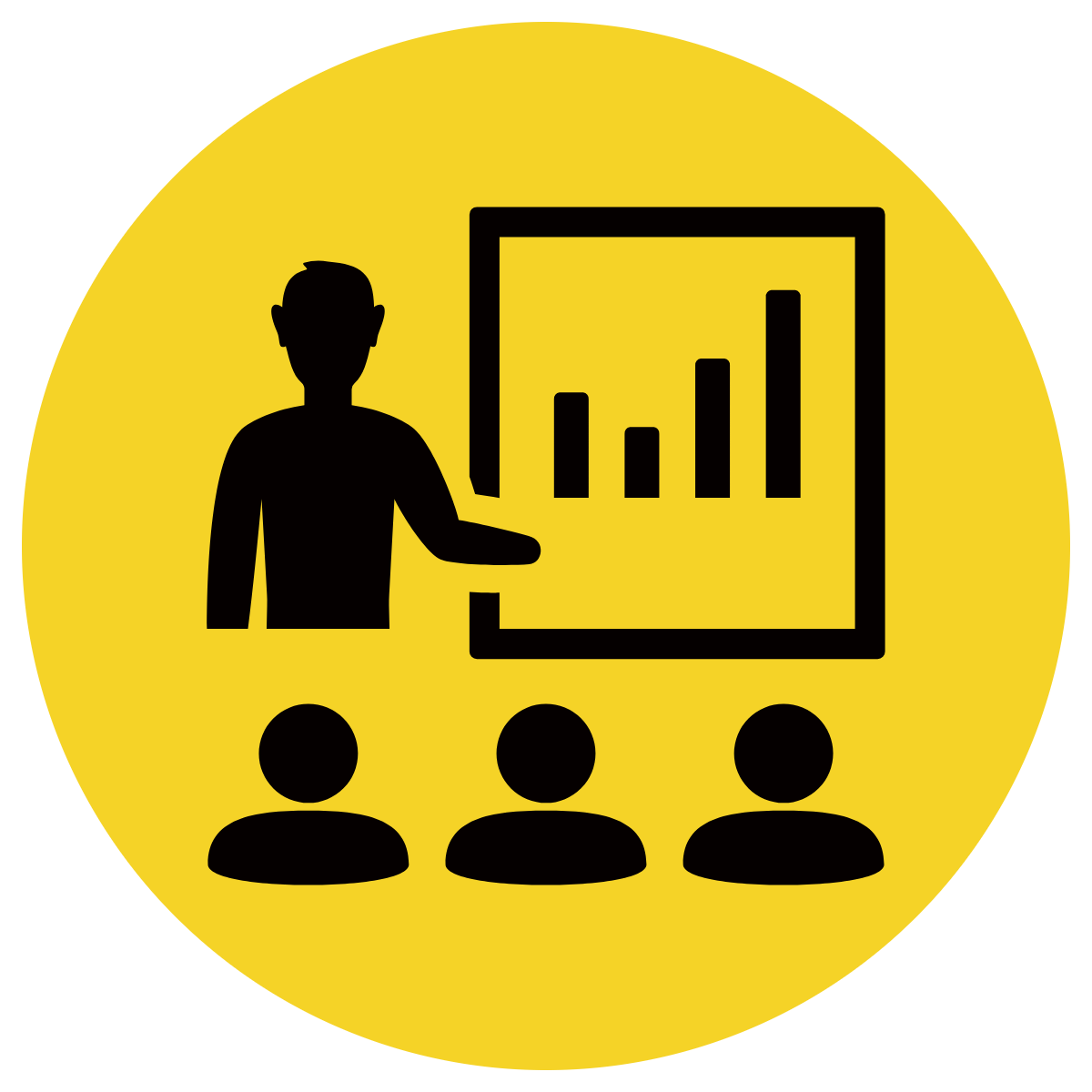 Track with me
Pick a Stick/Answer (non-volunteer)
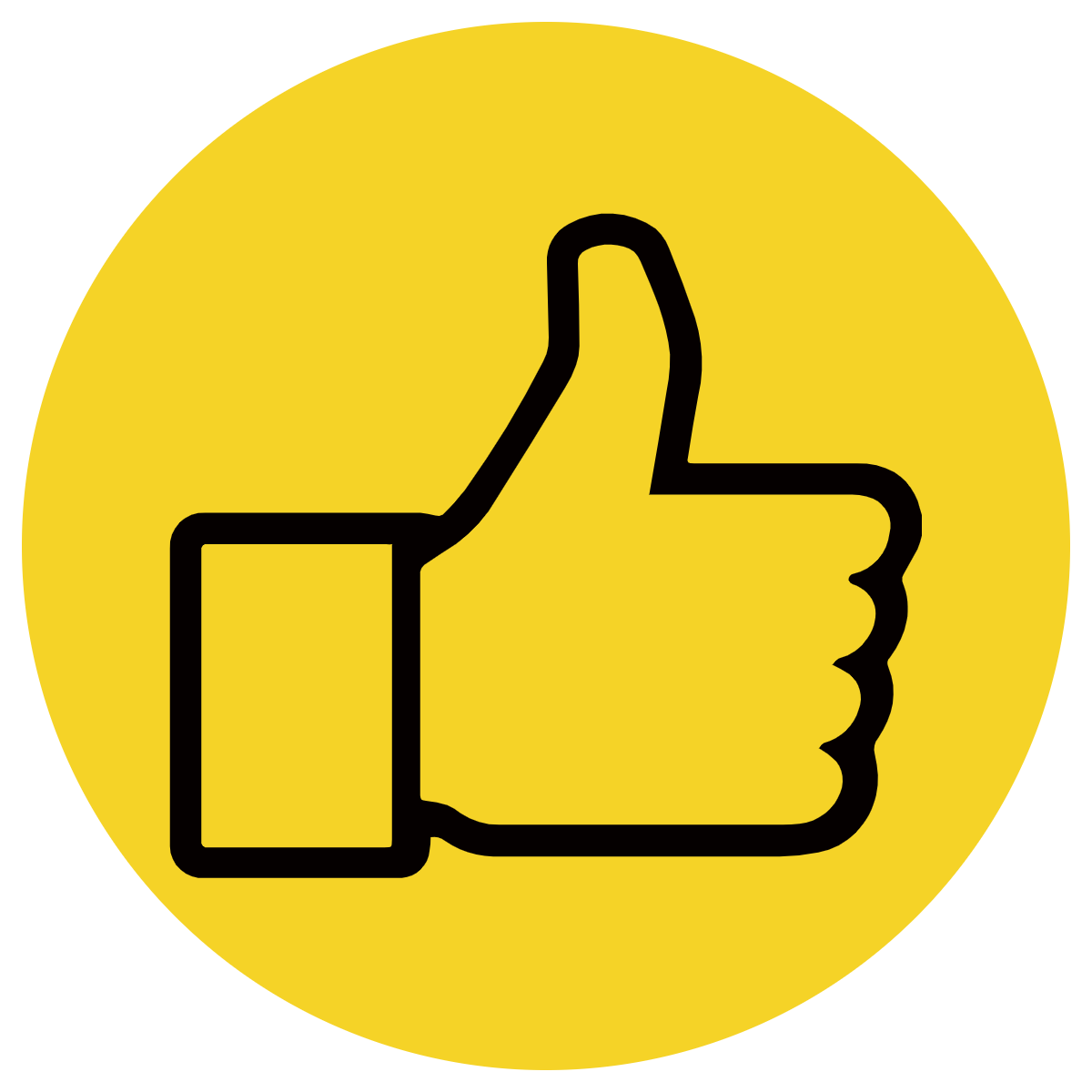 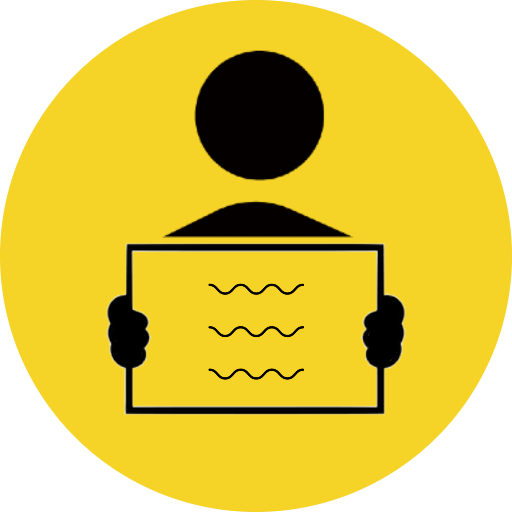 Whiteboards
Vote
Read with me
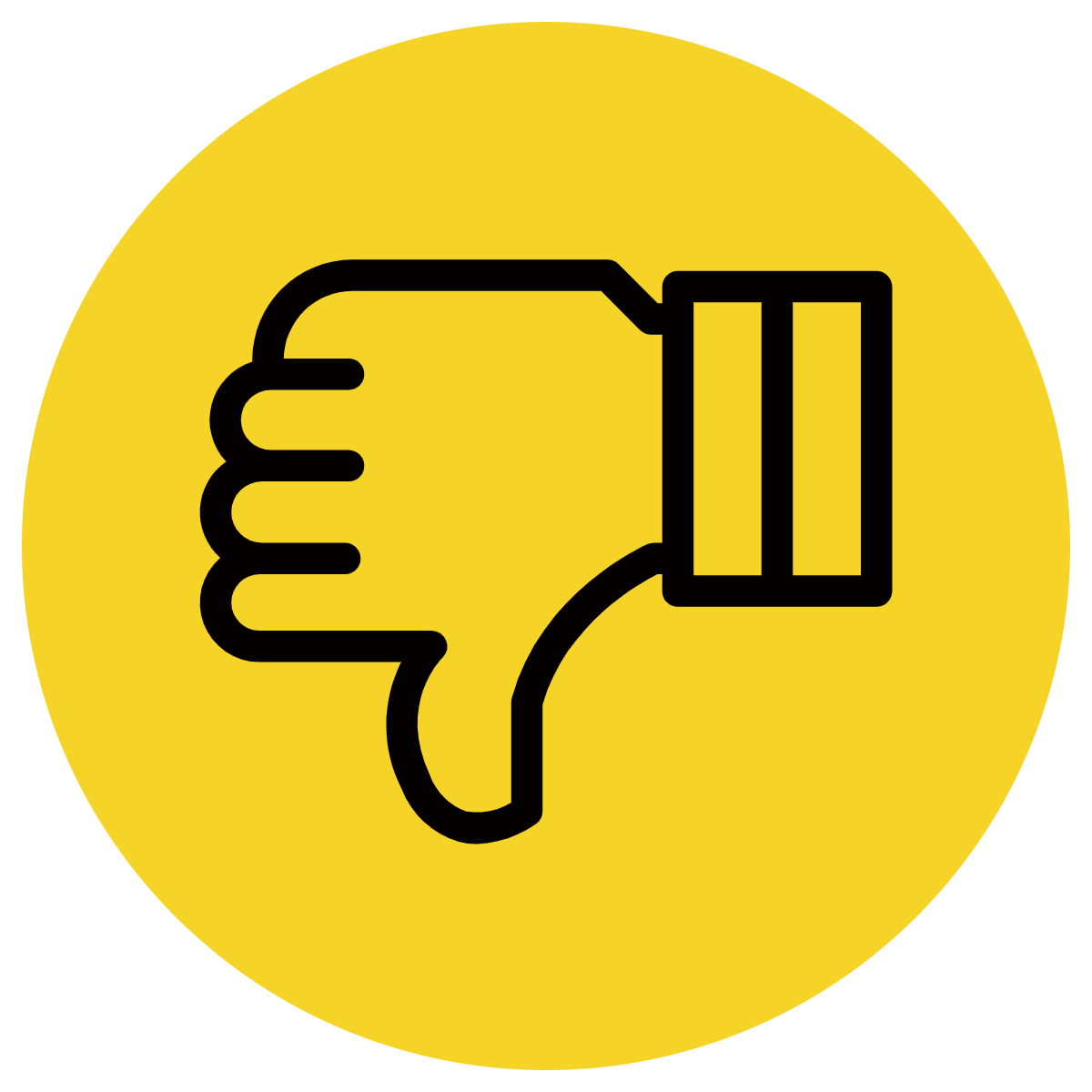 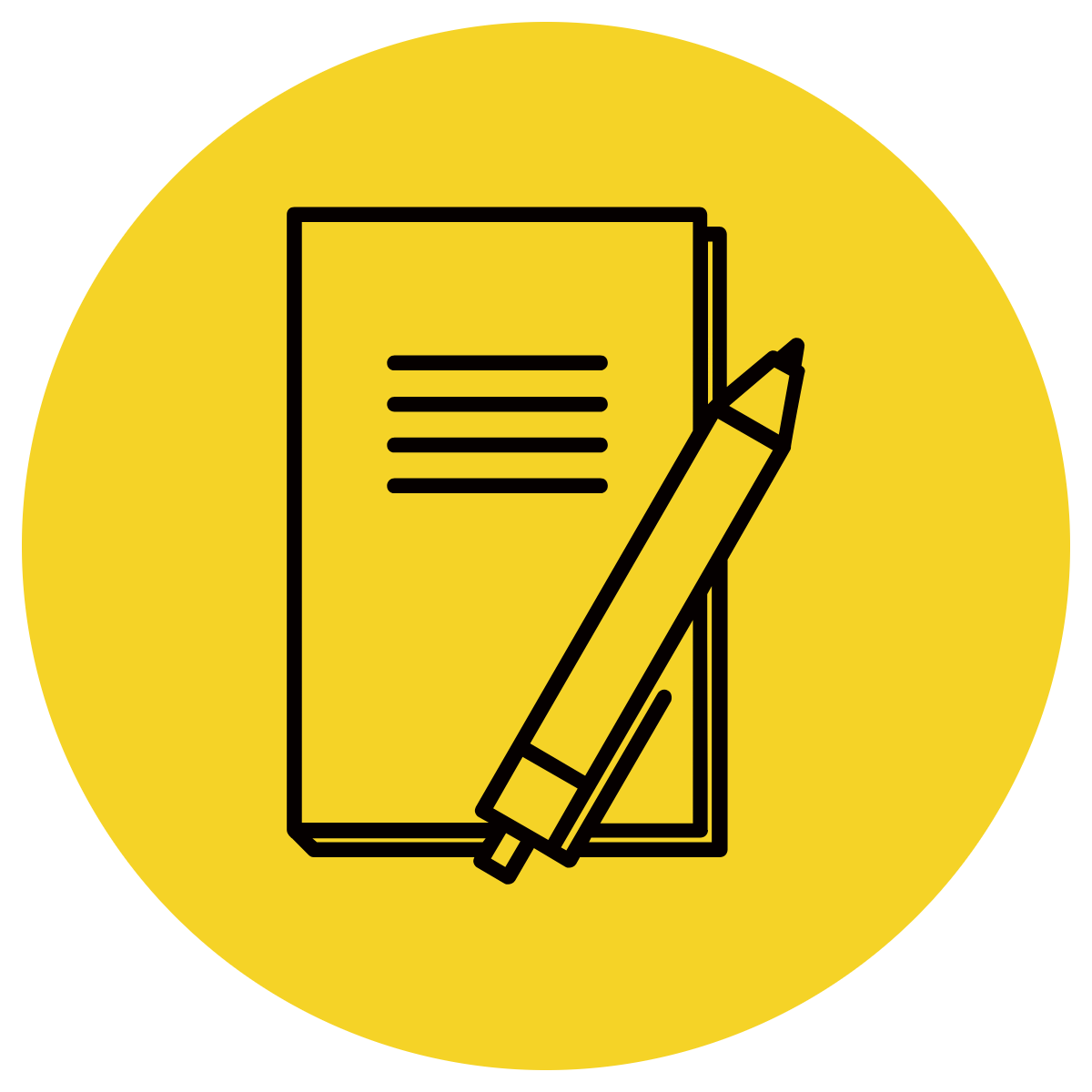 In Your Workbook
Learning Objective
We are learning to edit passages for consistent tense.
Concept Development
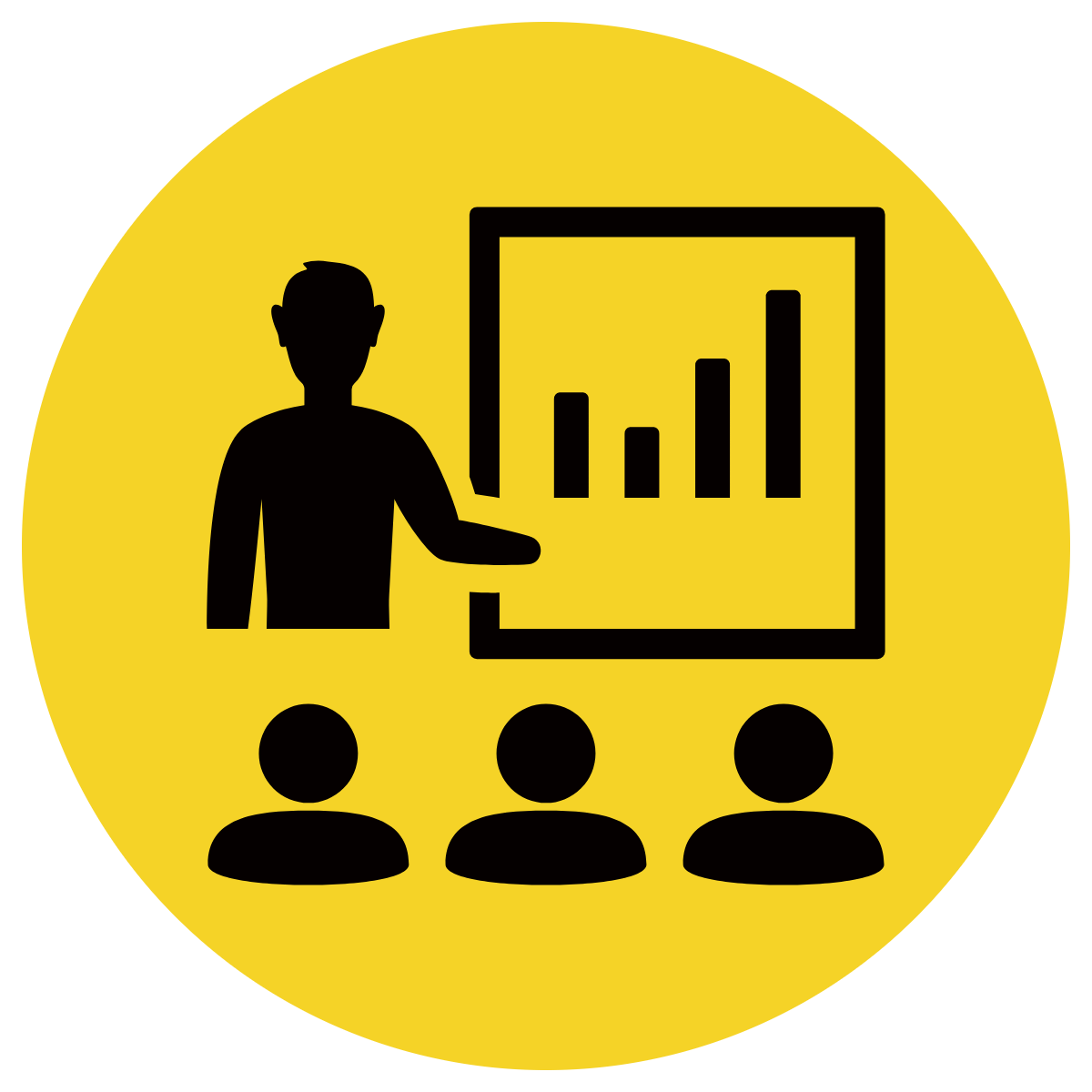 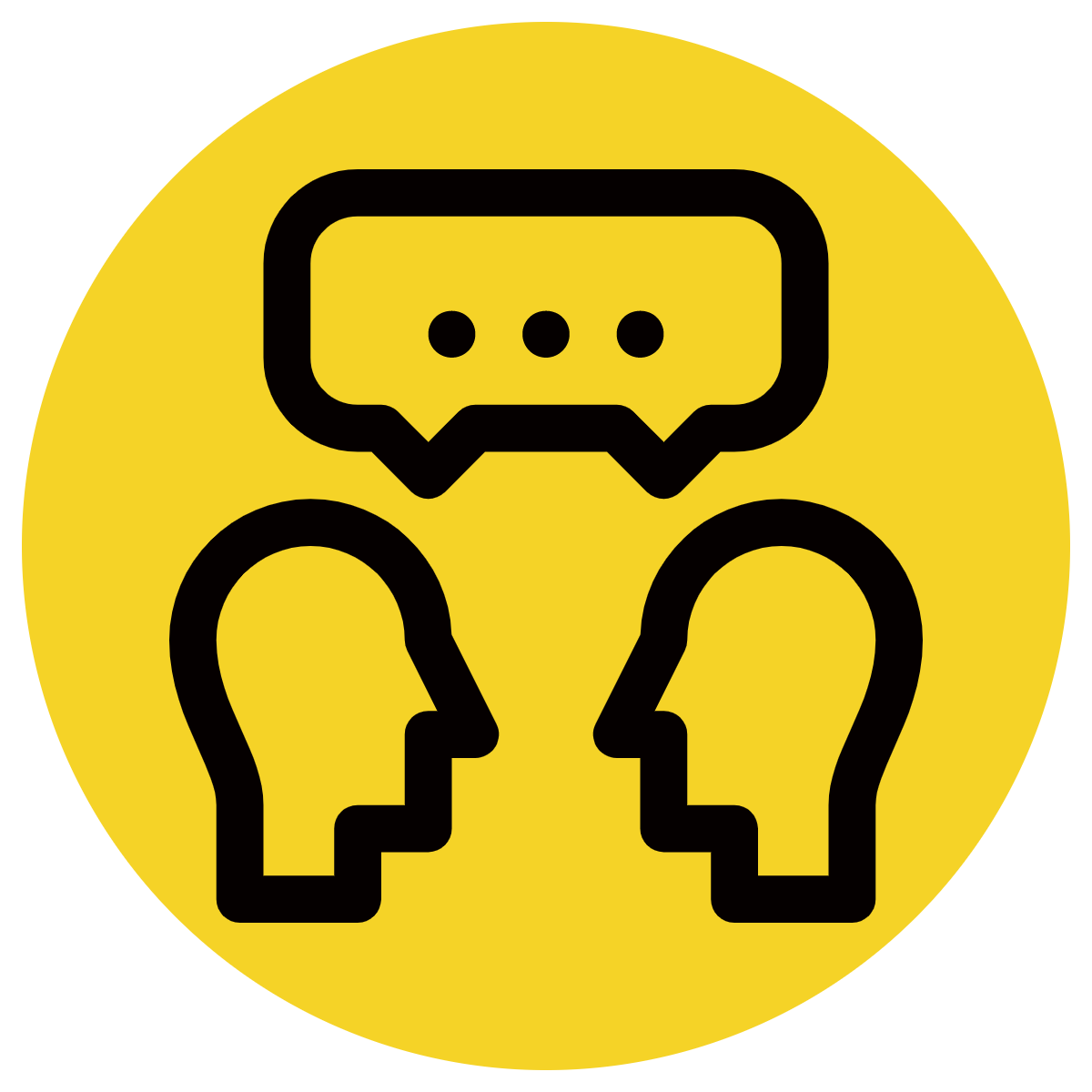 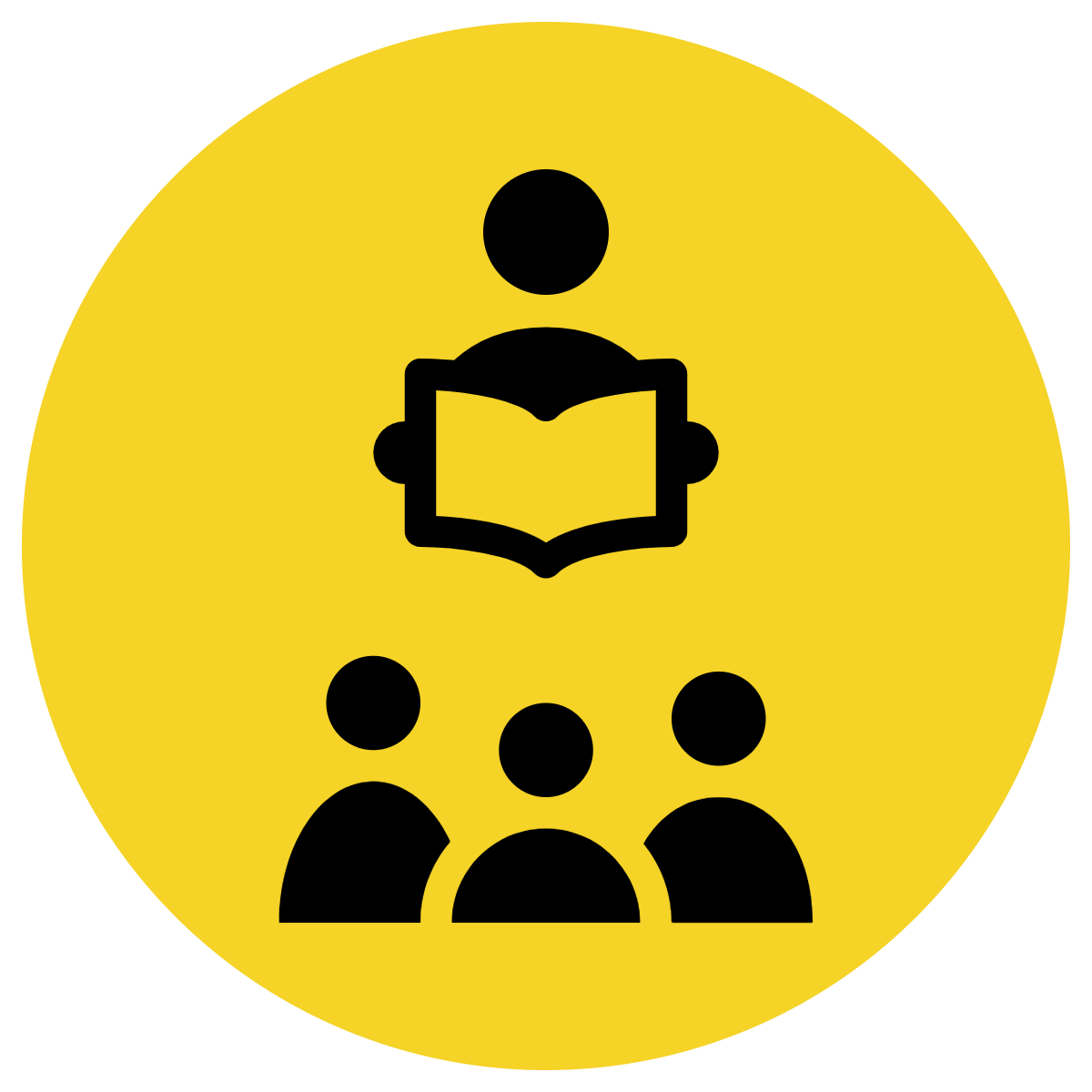 Tense indicates the time of an action or state of being and is usually expressed in verbs.
CFU:
What is an interjection?
What is an example of an interjection?
There are three main tenses: past, present, and future.
Past: "She played the piano."
Present: "He plays the guitar every day."
Future: "They will visit the museum tomorrow."
Concept Development
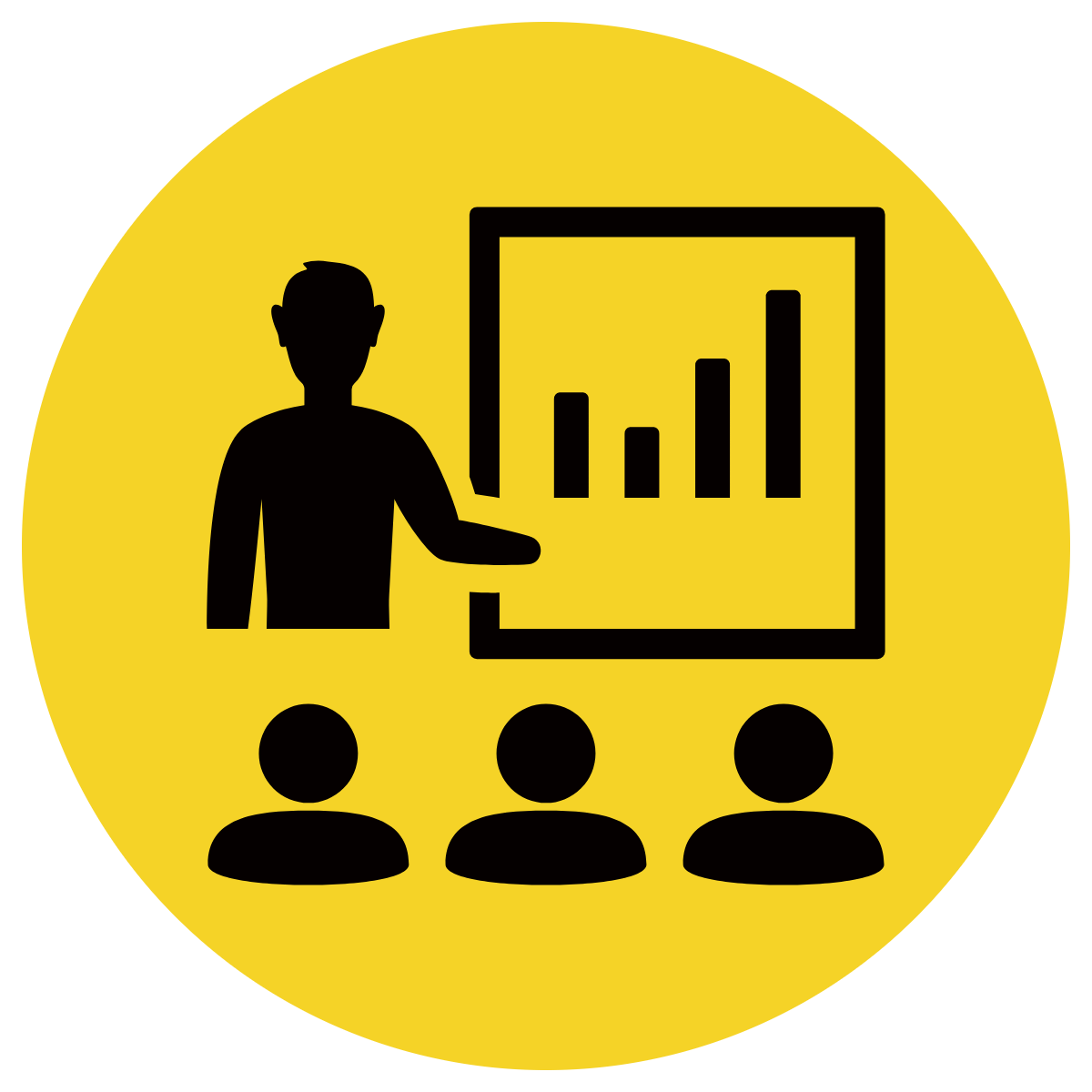 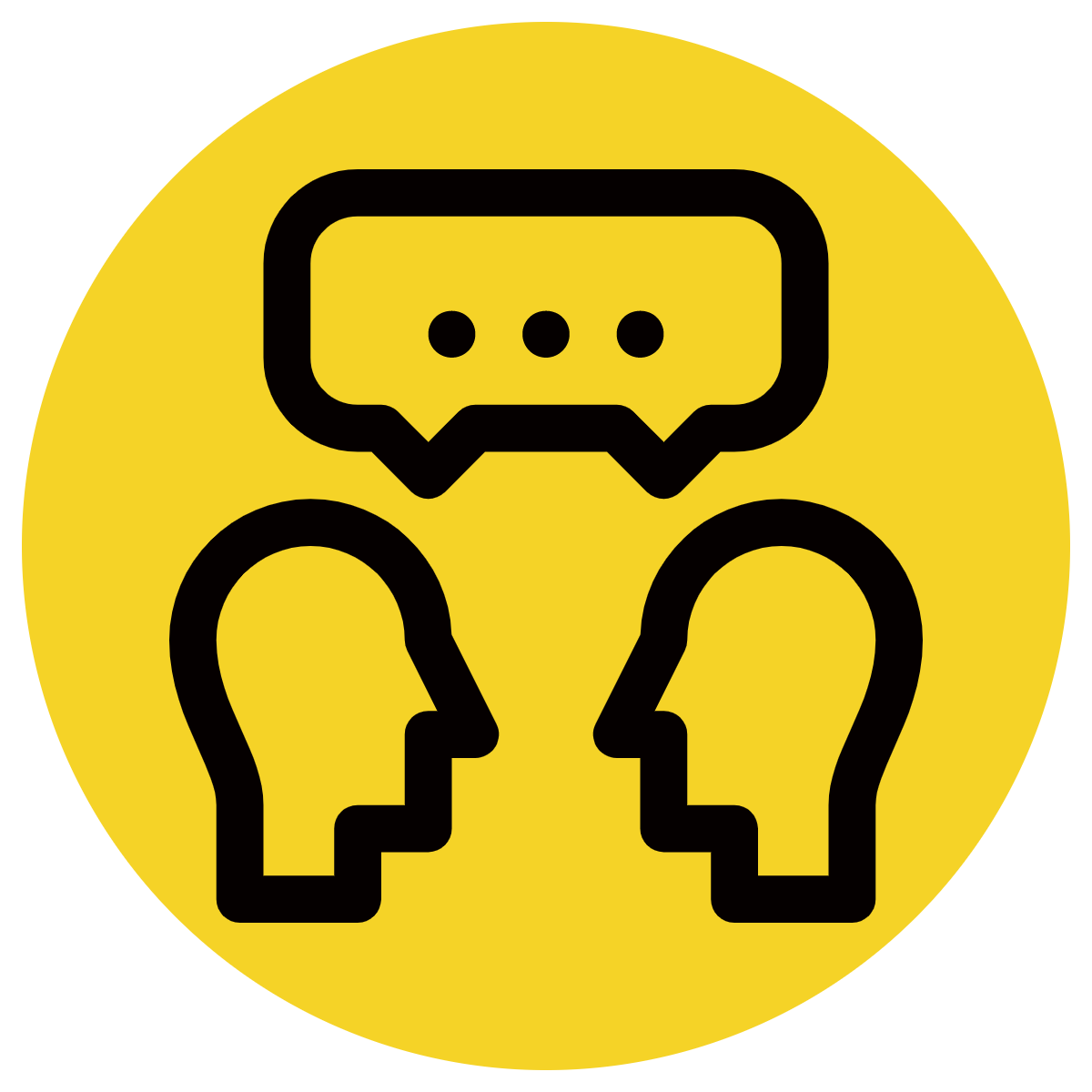 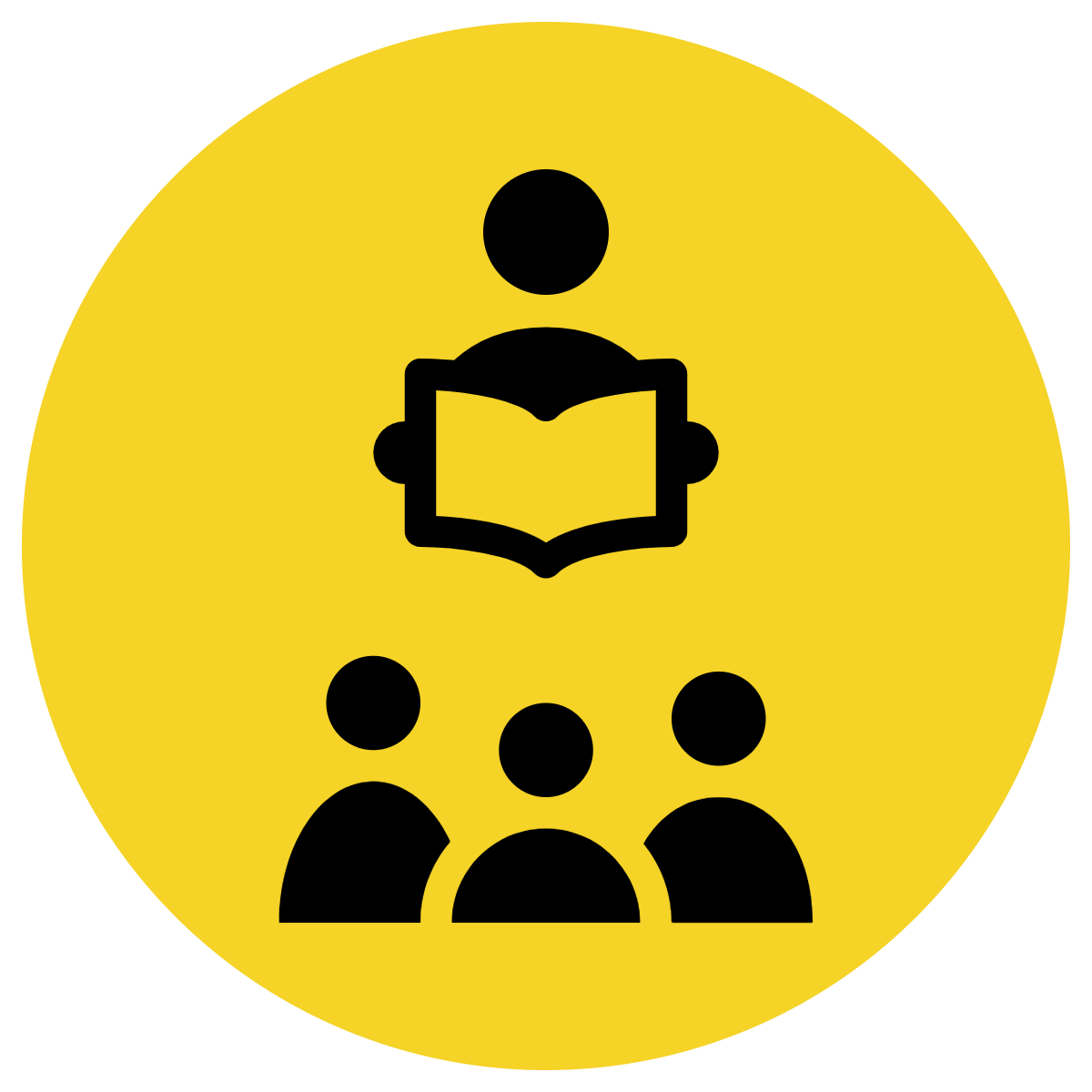 It is important we use consistent tense in our writing to ensure the reader has a clear understanding of when events have occurred or will occur.
CFU:
What is inconsistent about this passage?
Why is this confusing for the reader?
This passage has inconsistent tense between past and present, despite referring to the same event:
"Yesterday, I walked to the park. It's a sunny day, and I am enjoying the fresh air. As I walked, I saw a squirrel in the tree, and it jumps from branch to branch. I laughed and say, 'You're so agile!' The squirrel chattered back at me, and I smiled."
Teacher explanation: In this passage, there is a mixture of past and present tense verbs, which makes the narrative confusing. The first sentence is in the past tense ("Yesterday, I walked"), but then it shifts to present tense ("it's a sunny day") and back to past tense ("I saw a squirrel"). These tense shifts create inconsistency and disrupt the flow of the narrative.
Skill Development: I Do
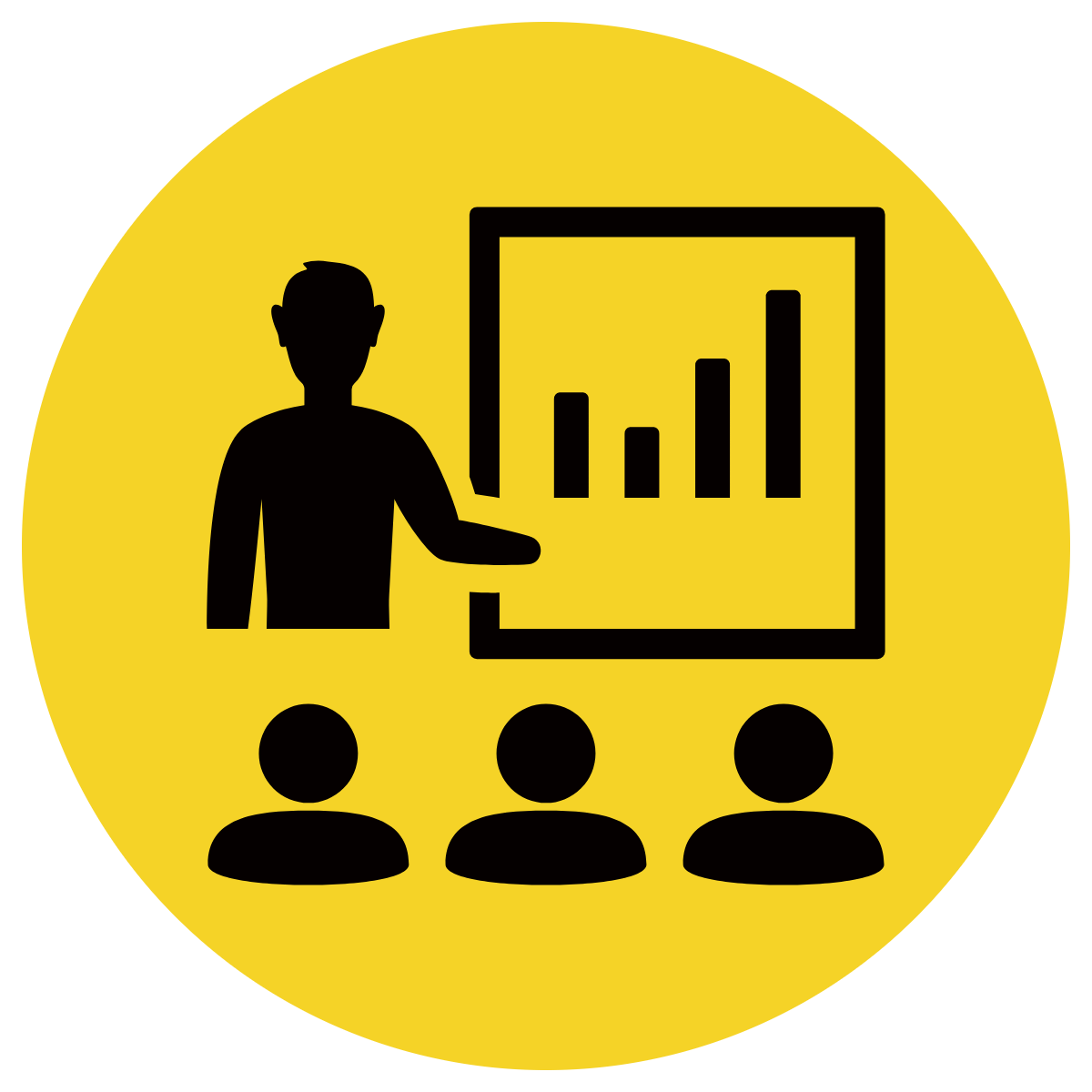 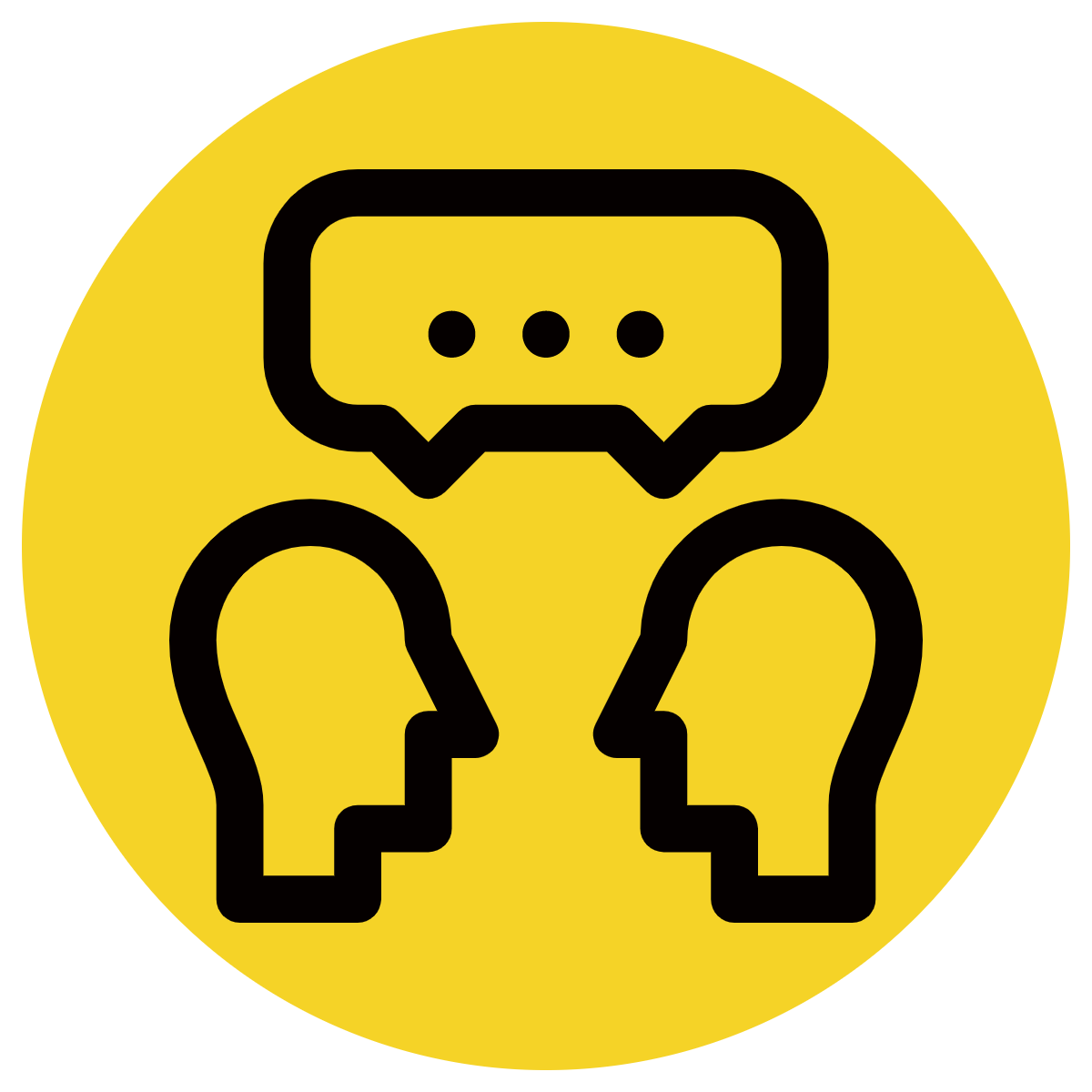 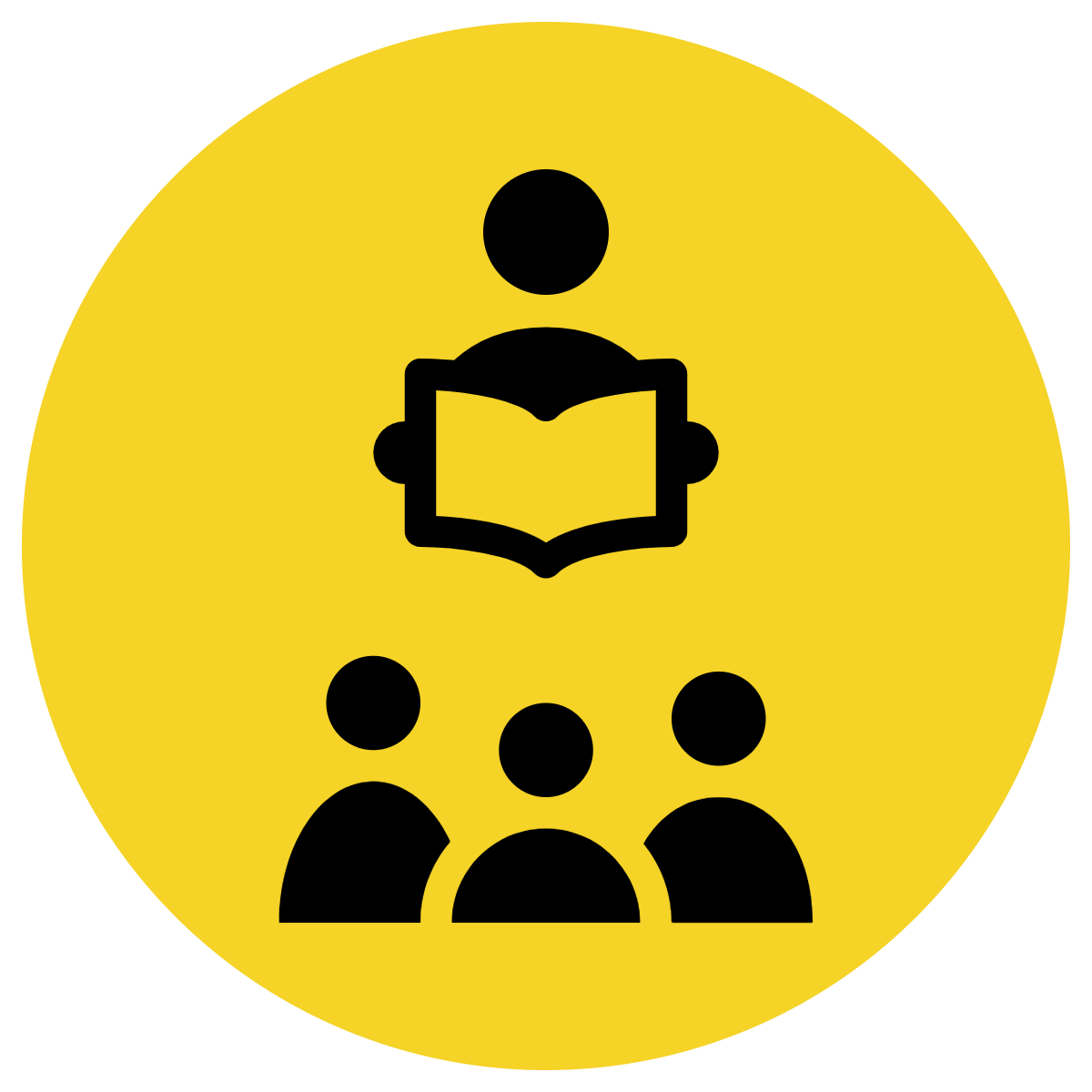 Edit these passages so they have consistent tense throughout.
CFU:
What specific words did I change to correct the tense?
"She told me that she is going to the concert next week. I was excited to hear that and tell her that I went to the same concert last year. She looked surprised and says, 'Really? How was it?' I smiled and told her it was amazing."
"She told me that she was going to the concert next week. I was excited to hear that and tell her that I went to the same concert last year. She looked surprised and said, 'Really? How was it?' I smiled and told her it was amazing."
Teacher explanation: In this passage, there is a mixture of past and present tense verbs in reported speech and direct speech. The first sentence is in the past tense ("She told me"), but then it shifts to present tense in the reported speech ("she's going to the concert"). Additionally, the narrator shifts from past tense ("I was excited") to present tense ("I tell her") in their own speech. These tense shifts create inconsistency and make the dialogue less clear.
Skill Development: We Do
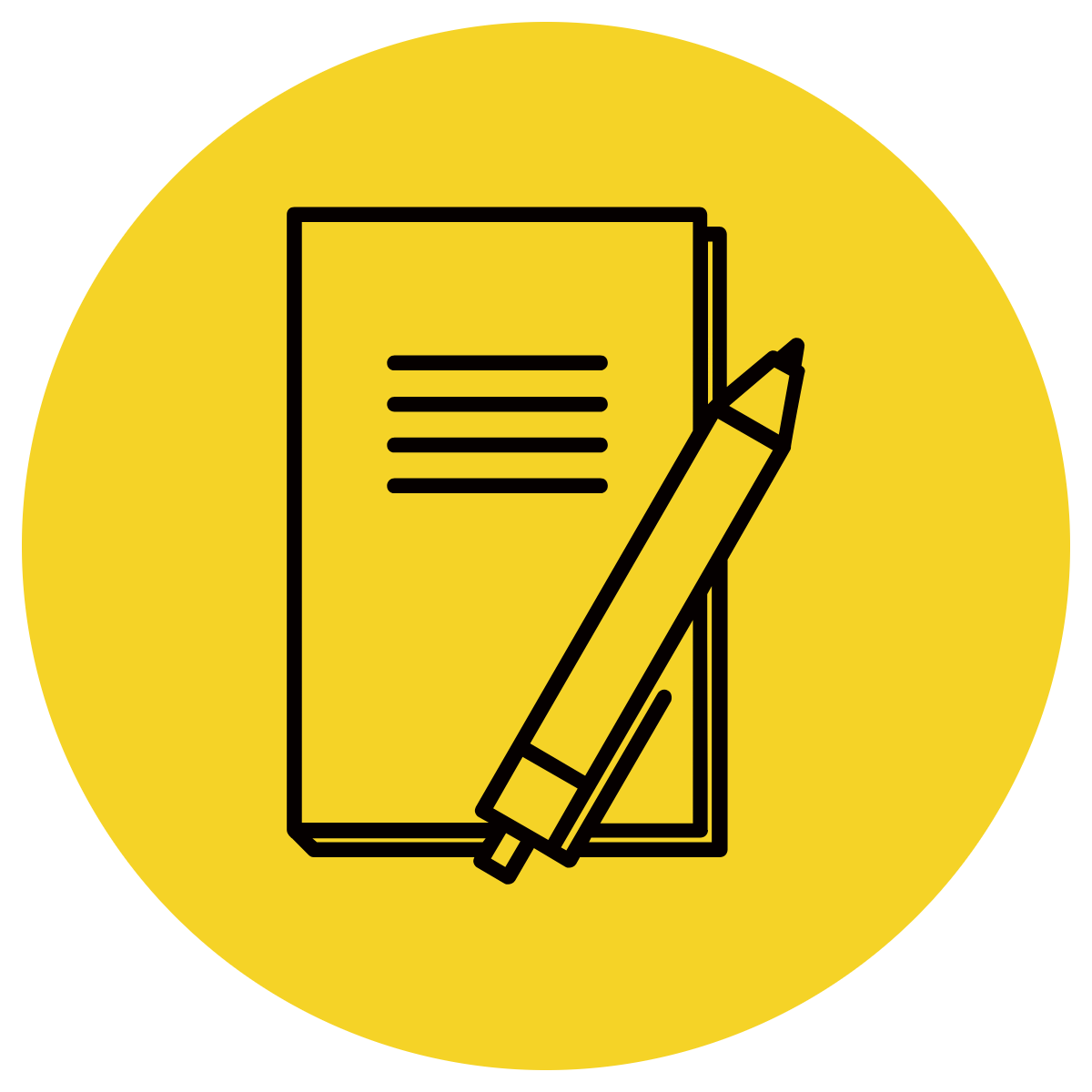 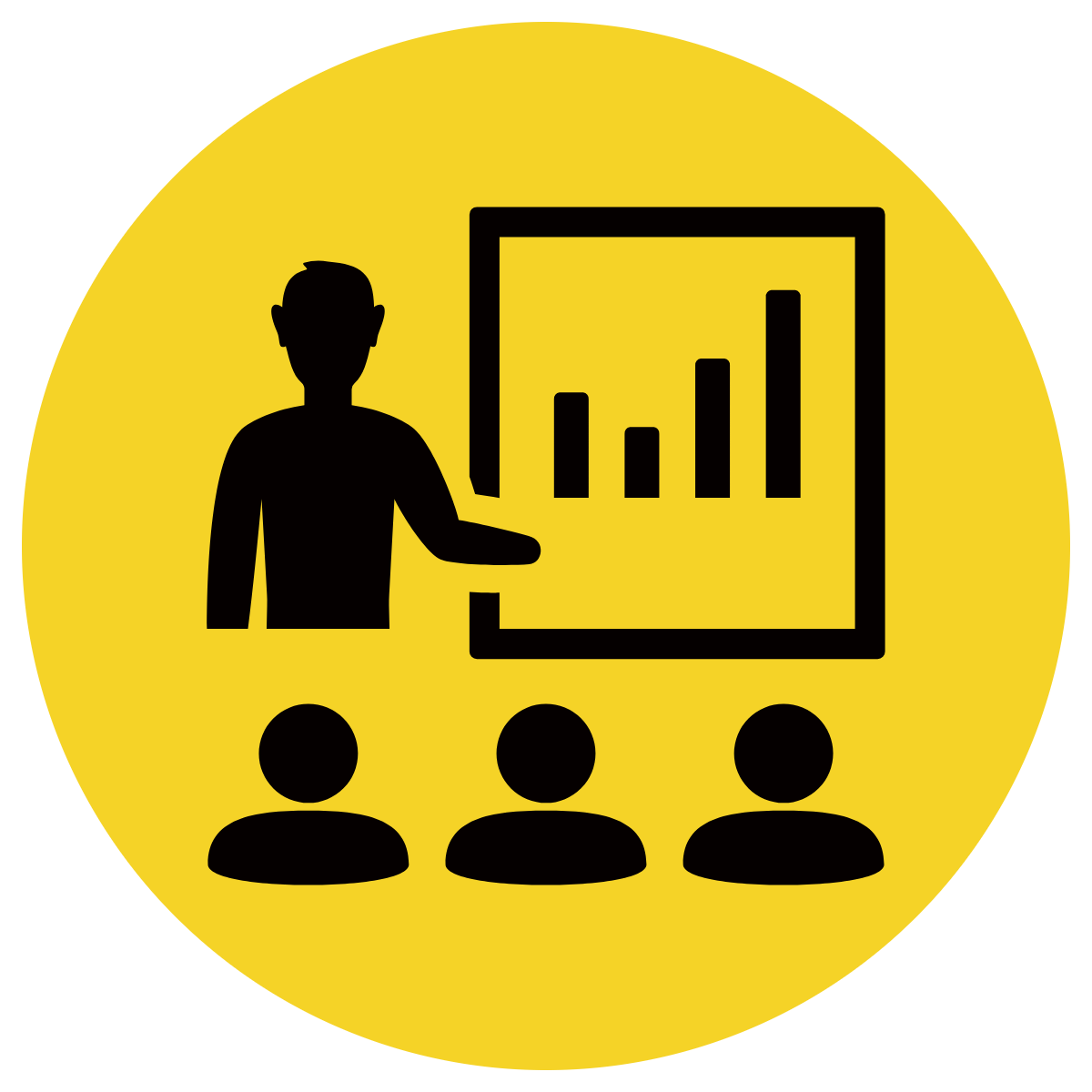 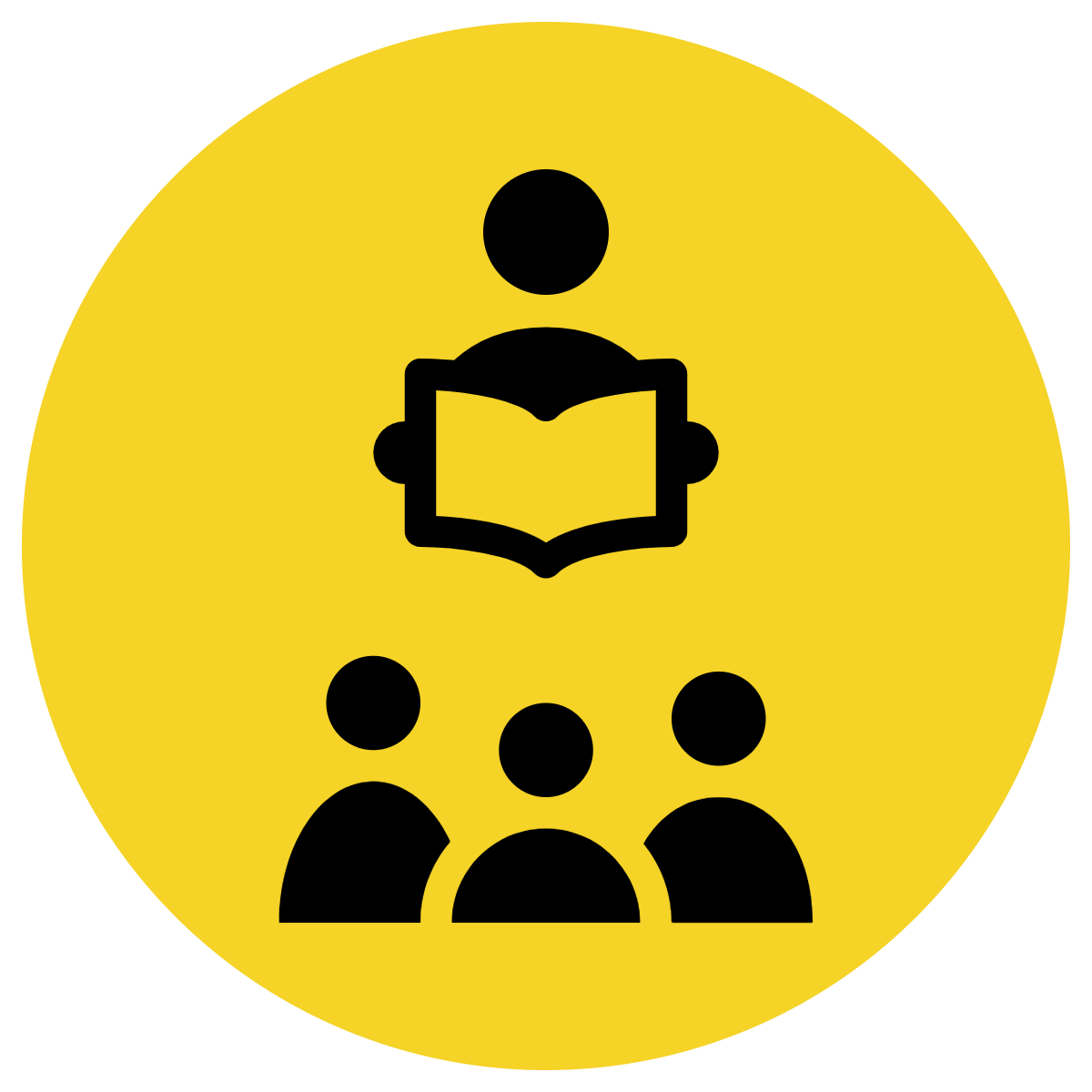 Edit these passages so they have consistent tense throughout.
CFU:
What is wrong with this passage?
What specific words did you change?
"Last night, I watched a movie, and it's so entertaining. The main character is a detective, and he's solving a murder mystery. I am on the edge of my seat the whole time. After the movie, I tell my friends about it, and they are eager to watch it too."
"Last night, I watched a movie, and it was so entertaining. The main character was a detective, and he solved a murder mystery. I was on the edge of my seat the whole time. After the movie, I told my friends about it, and they were eager to watch it too."
Teacher explanation: In this passage, there is a mixture of past and present tense verbs in reported speech and direct speech. The first sentence is in the past tense ("She told me"), but then it shifts to present tense in the reported speech ("she's going to the concert"). Additionally, the narrator shifts from past tense ("I was excited") to present tense ("I tell her") in their own speech. These tense shifts create inconsistency and make the dialogue less clear.
Skill Development: We Do
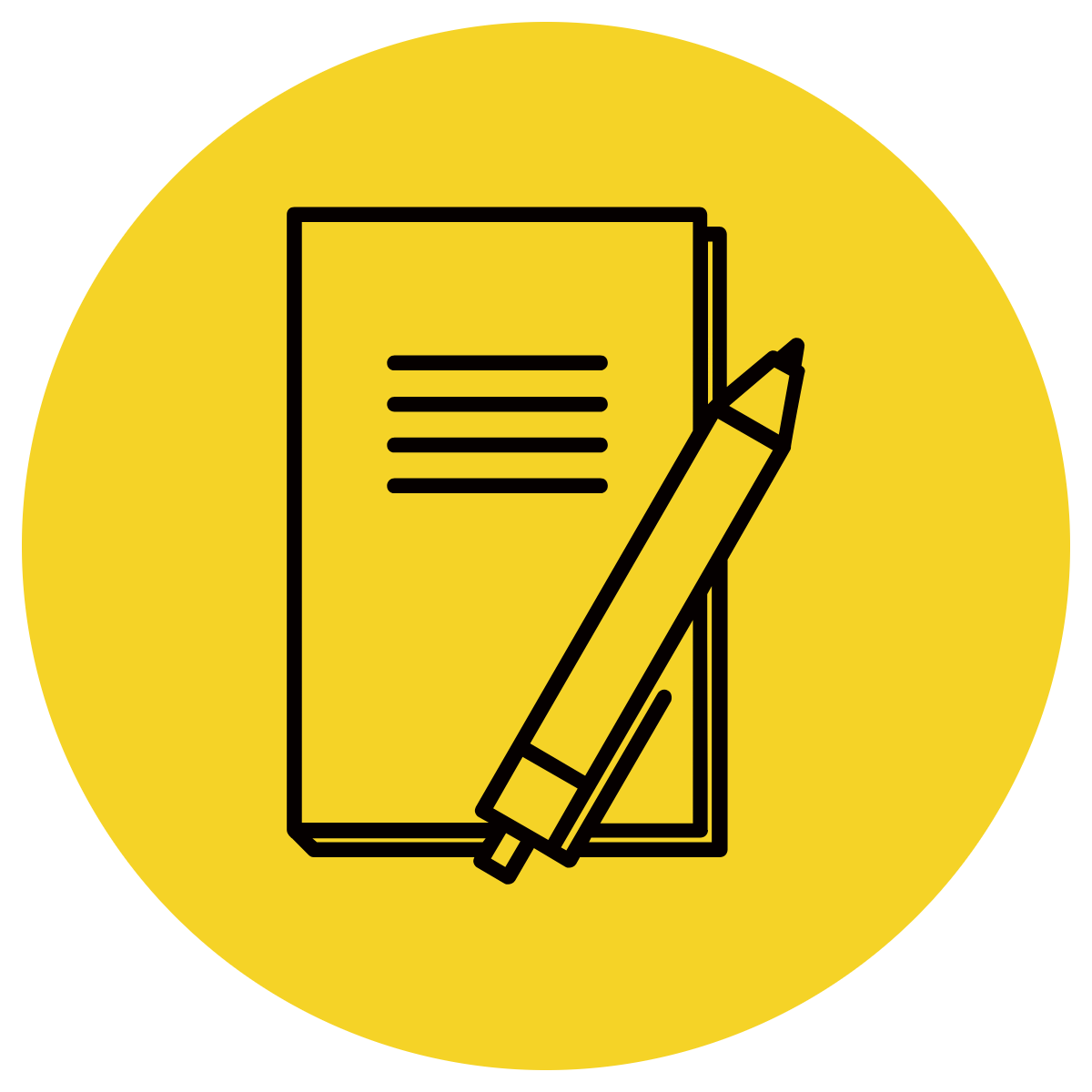 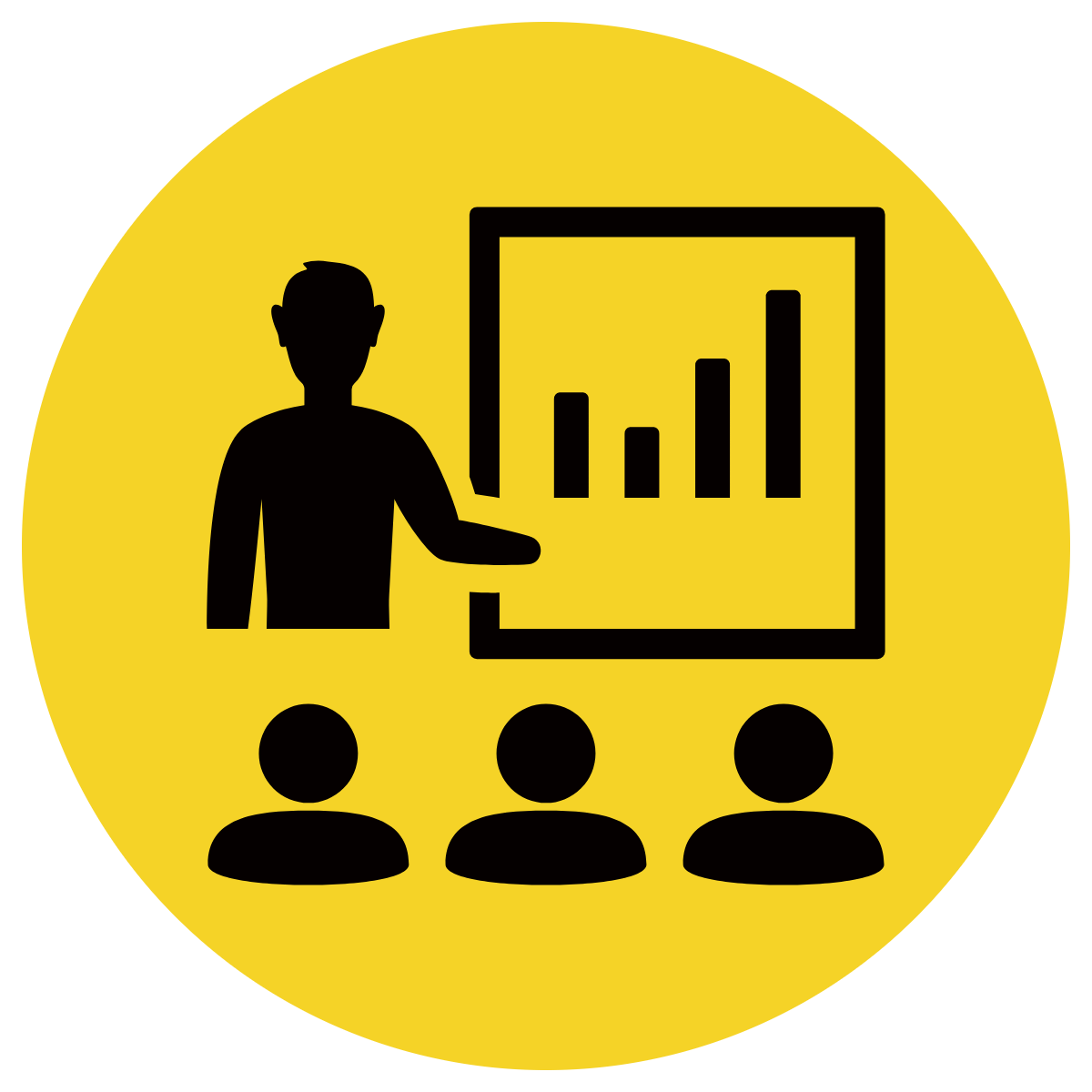 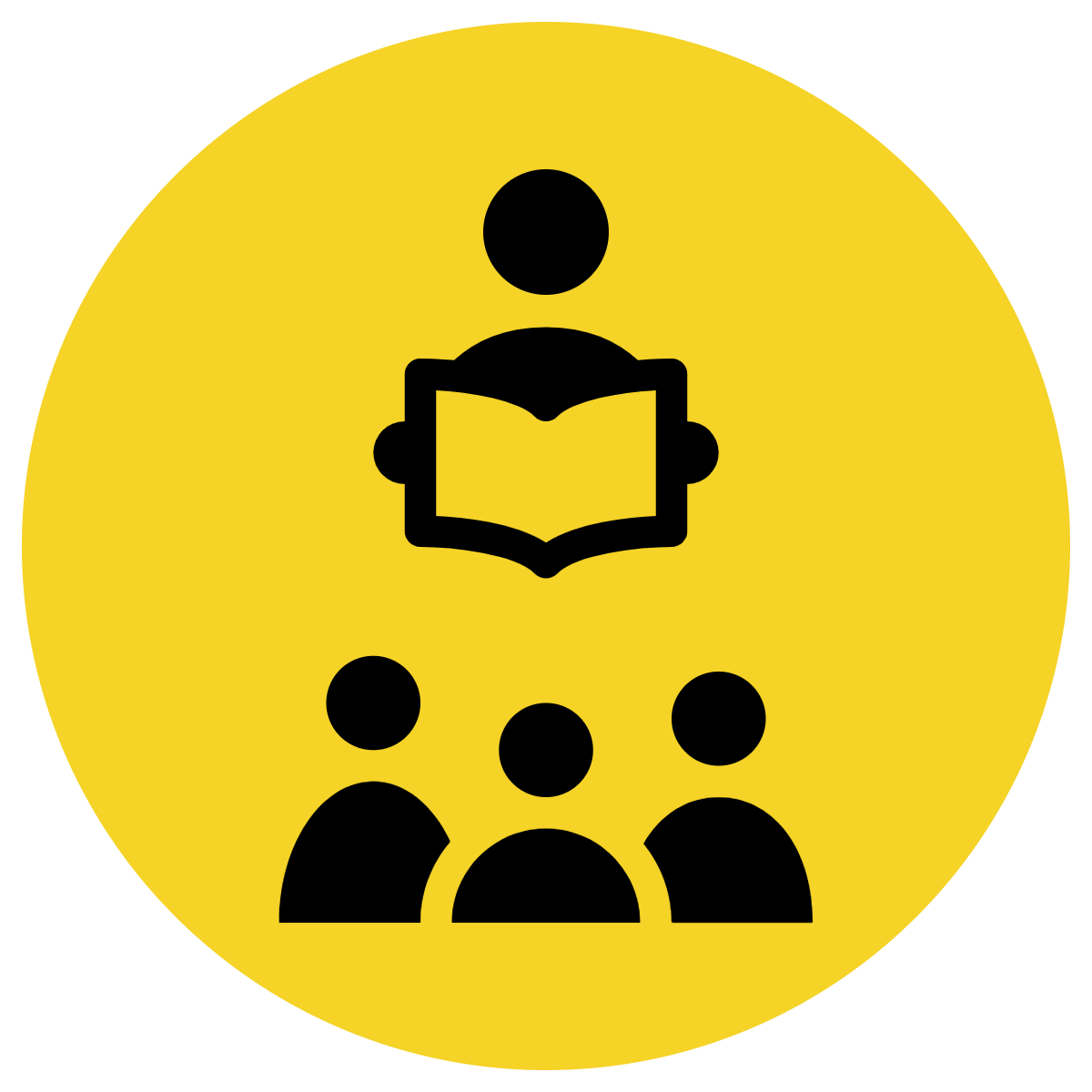 Edit these passages so they have consistent tense throughout.
CFU:
What is wrong with this passage?
What specific words did you change?
"I visited my grandparents' farm last summer. They have a beautiful garden, and I am helping them with planting vegetables. Every morning, I pick fresh tomatoes, and they taste delicious. Grandpa tells me stories about his youth, and I listen with fascination."
"I visited my grandparents' farm last summer. They have a beautiful garden, and I helped them with planting vegetables. Every morning, I picked fresh tomatoes, and they tasted delicious. Grandpa told me stories about his youth, and I listened with fascination."
Teacher explanation: In this passage, there is a mixture of past and present tense verbs, leading to inconsistencies. The initial sentence is in the past tense ("I visited"), but then it shifts to present tense ("I am helping"). The narrator also switches from present tense ("I pick fresh tomatoes") to past tense ("Grandpa tells me"). These tense shifts disrupt the chronological flow of the narrative.
Skill Development: We Do
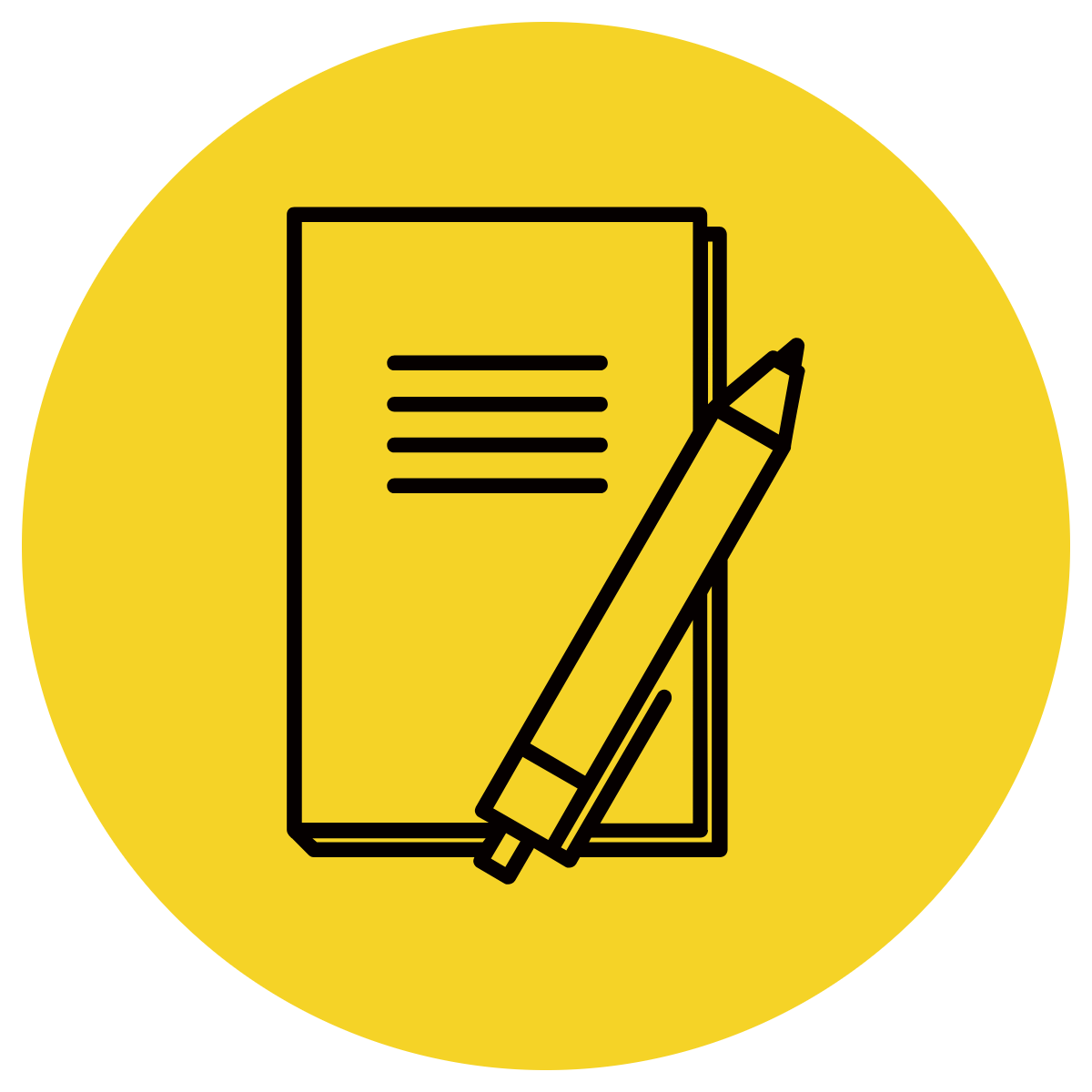 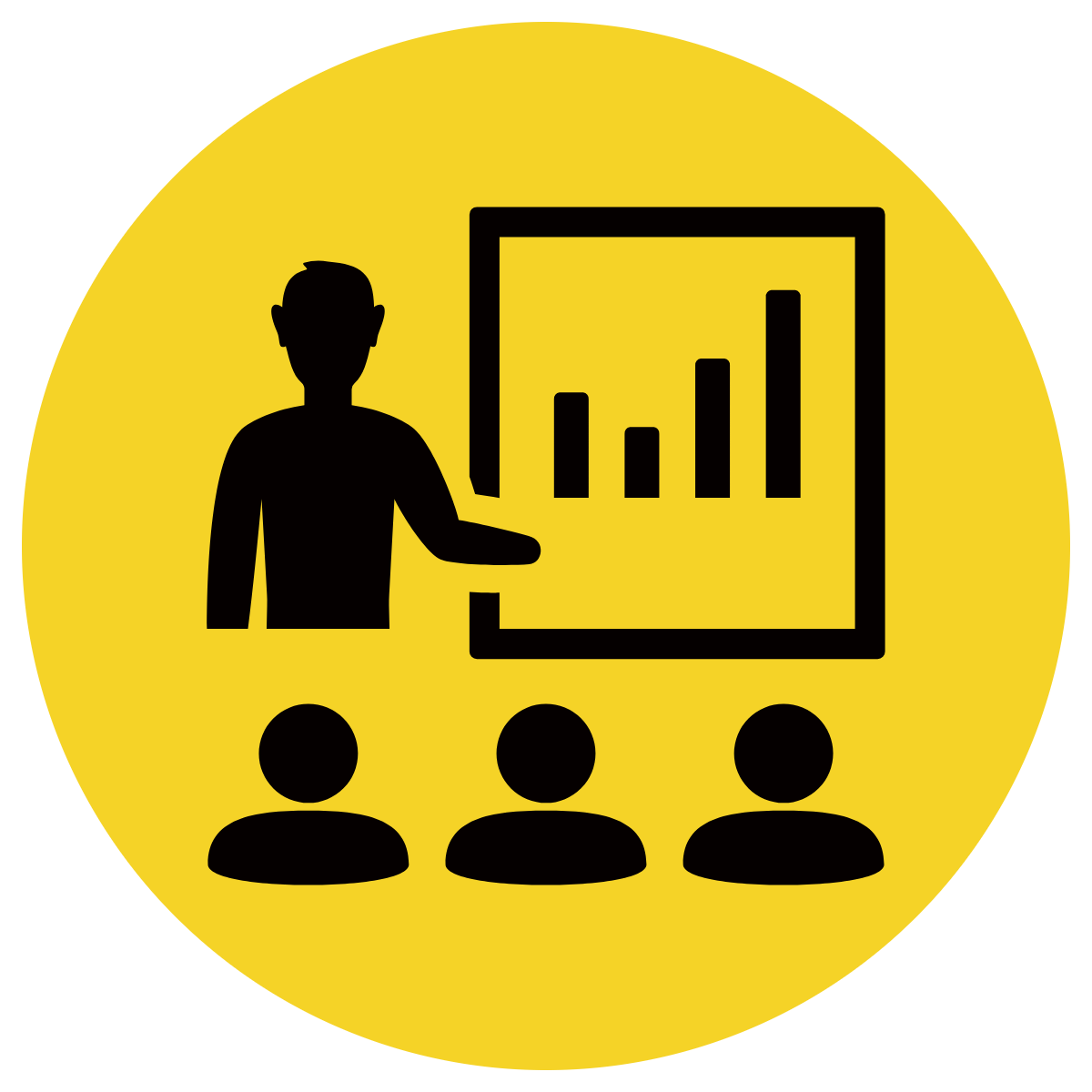 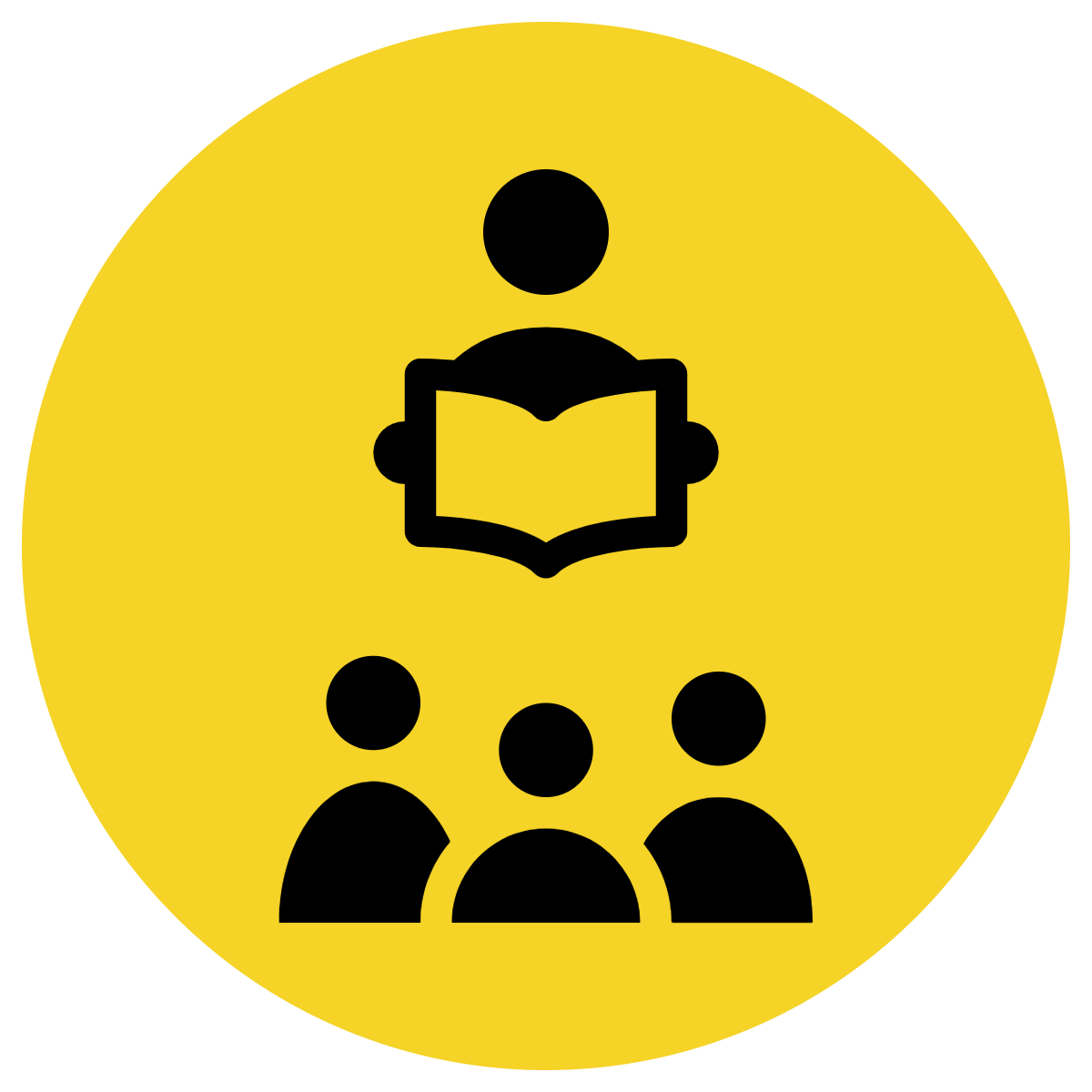 Edit these passages so they have consistent tense throughout.
CFU:
What is wrong with this passage?
What specific words did you change?
"When I was a child, I love to play in the park. I am always happy when I see the swings and slides. My friends and I spent hours there, and we have so much fun. Now, when I visit the park, I remember those joyful times."
"When I was a child, I loved to play in the park. I was always happy when I saw the swings and slides. My friends and I spent hours there, and we had so much fun. Now, when I visit the park, I remember those joyful times."
Teacher explanation: In this passage, there is a mixture of past and present tense verbs, leading to inconsistencies. The initial sentence is in the past tense ("When I was a child"), but then it shifts to present tense ("I love to play"). The narrator also switches from present tense ("I am always happy") to past tense ("My friends and I spent"). These tense shifts disrupt the continuity of the narrative.
Skill Development: You Do
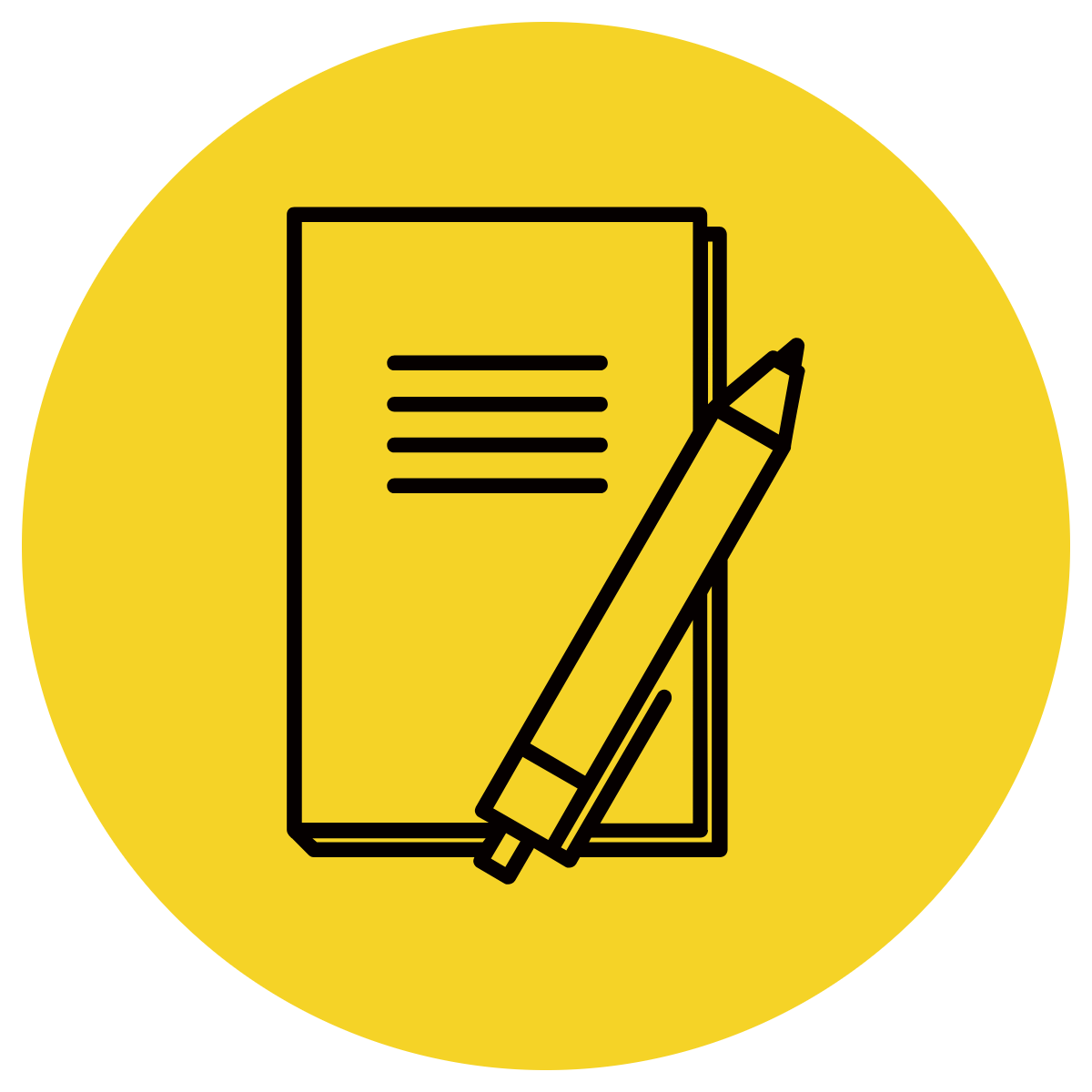 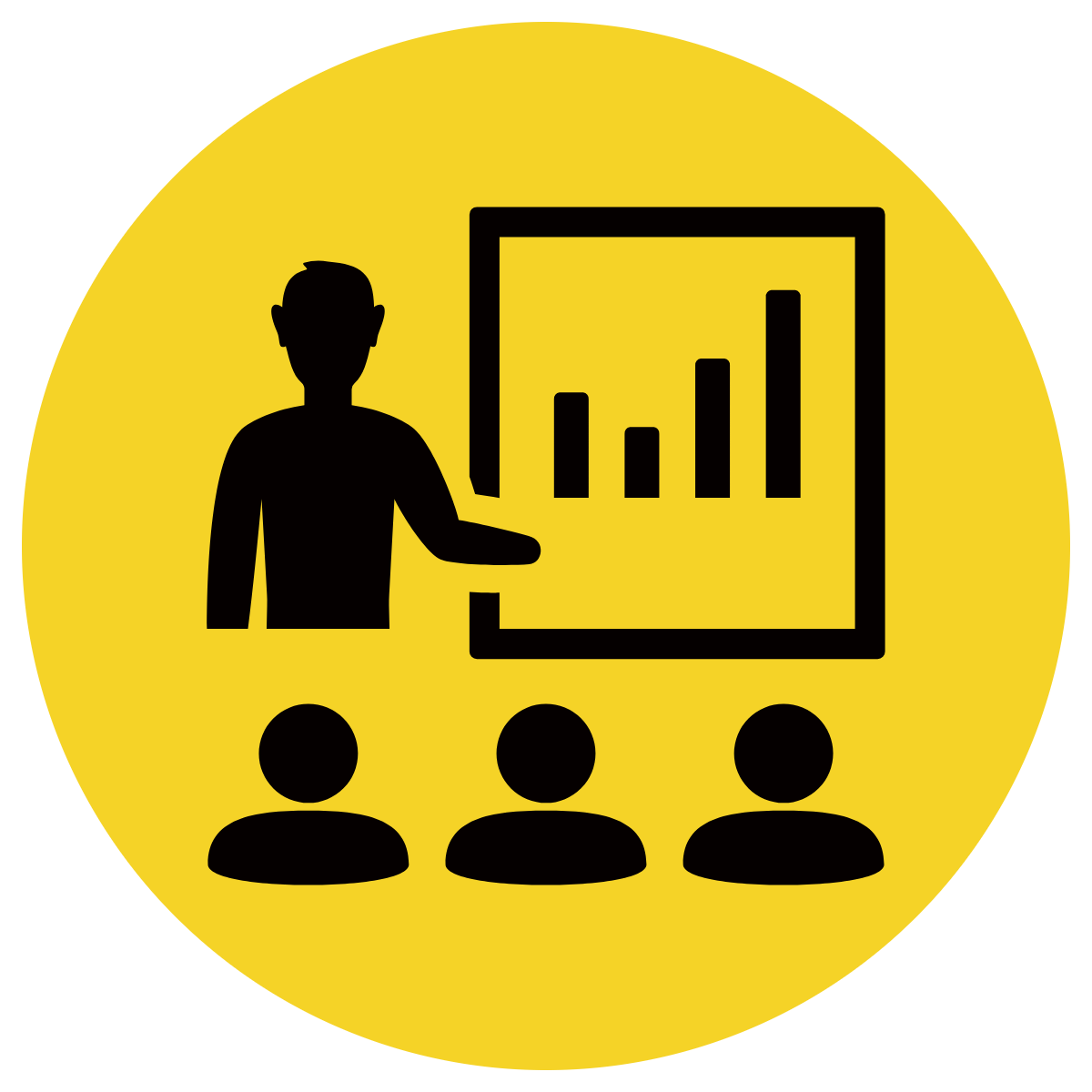 Edit these passages so they have consistent tense throughout.
CFU:
What is wrong with this passage?
What specific words did you change?
I received an email from my professor yesterday. She says that the class had been cancelled for today. I am surprised but also very relieved. I was planning to study all afternoon, but now I have some free time.
I received an email from my professor yesterday. She said that the class had been cancelled for today. I was surprised but also very relieved. I was planning to study all afternoon, but now I have some free time.
Skill Development: You Do
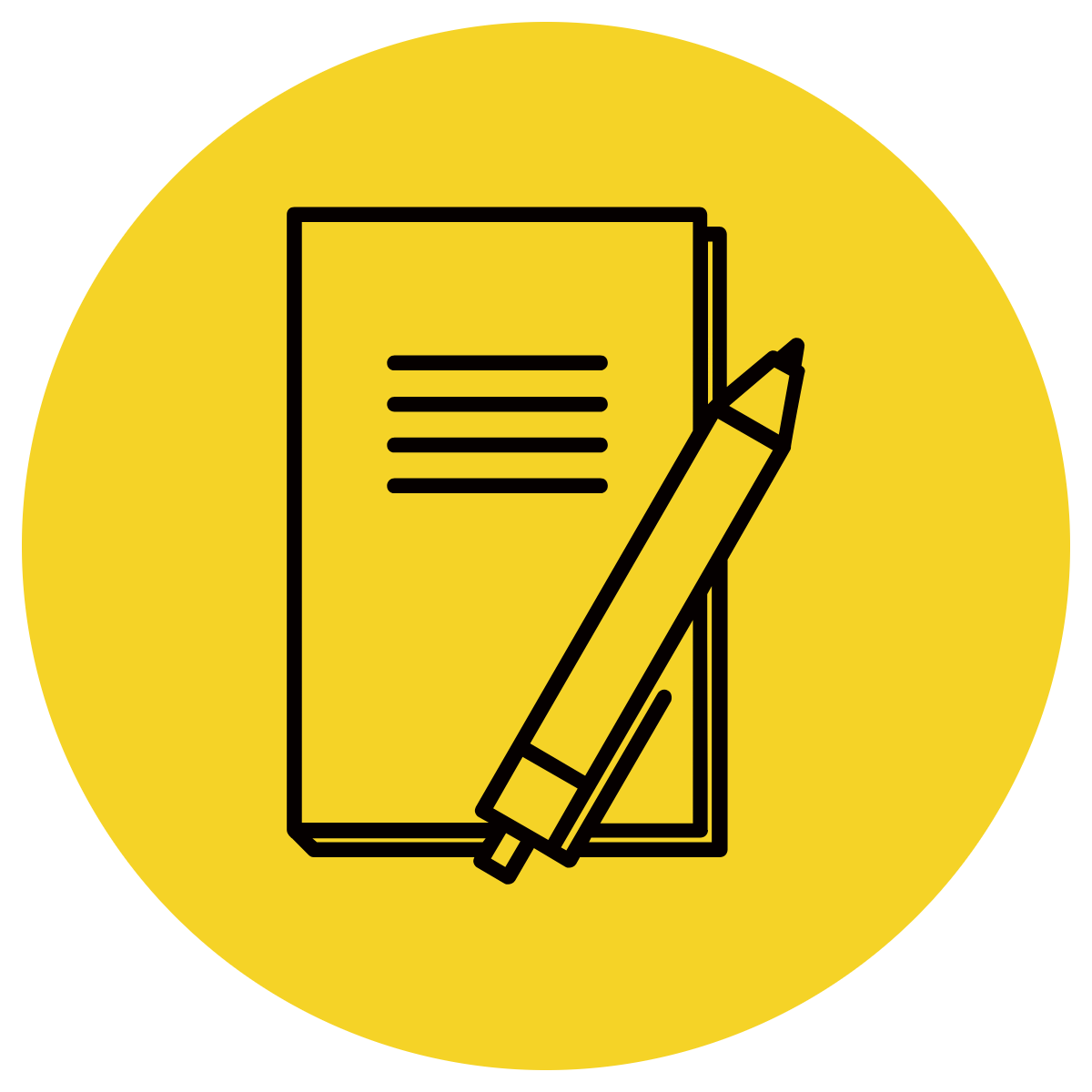 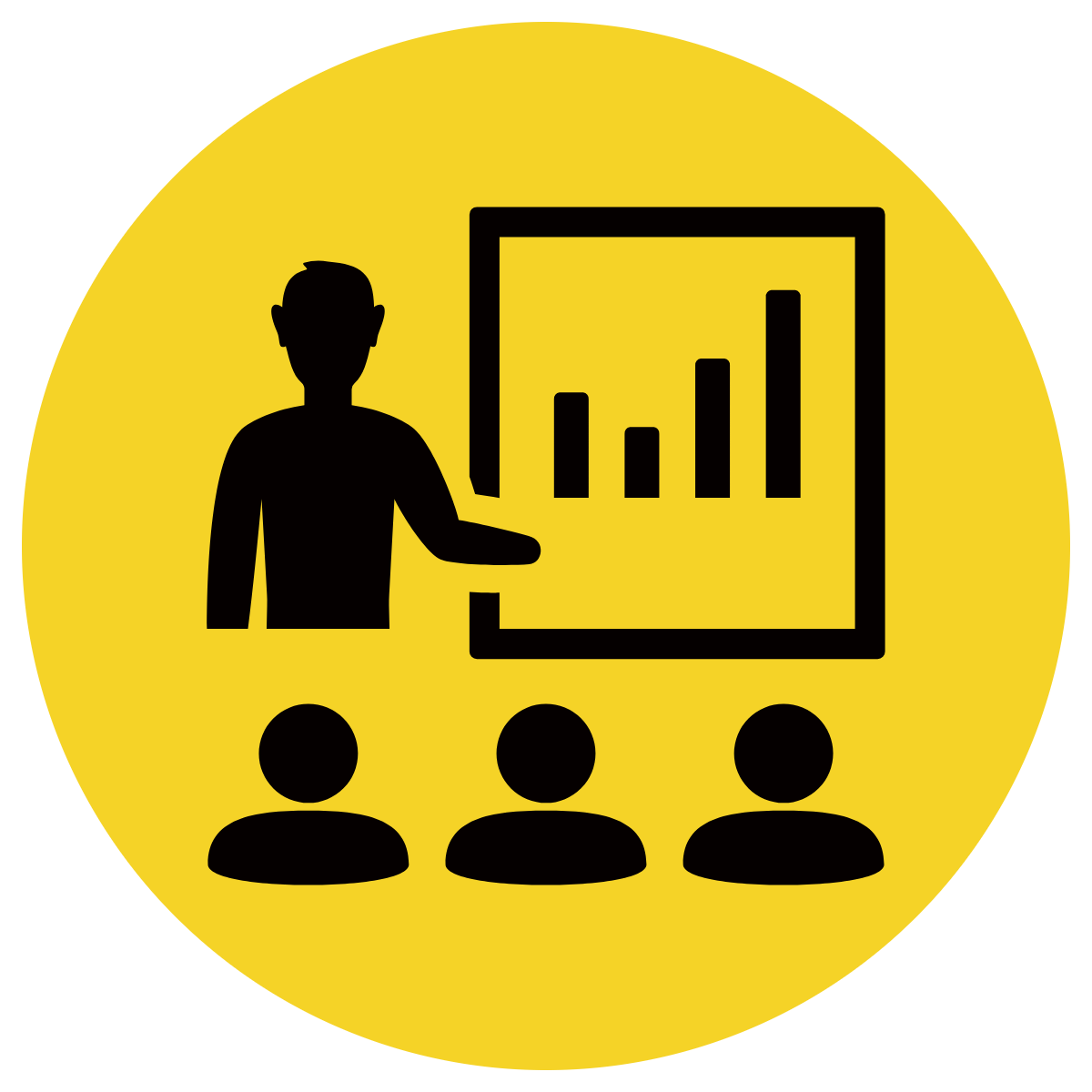 Edit these passages so they have consistent tense throughout.
CFU:
What is wrong with this passage?
What specific words did you change?
I wake up early every morning. Today, I eat a delicious breakfast. After breakfast, I am going to the gym to work out. Yesterday, I go for a run in the park."
I wake up early every morning. Today, I ate a delicious breakfast. After breakfast, I am going to the gym to work out. Yesterday, I went for a run in the park.
Skill Development: You Do
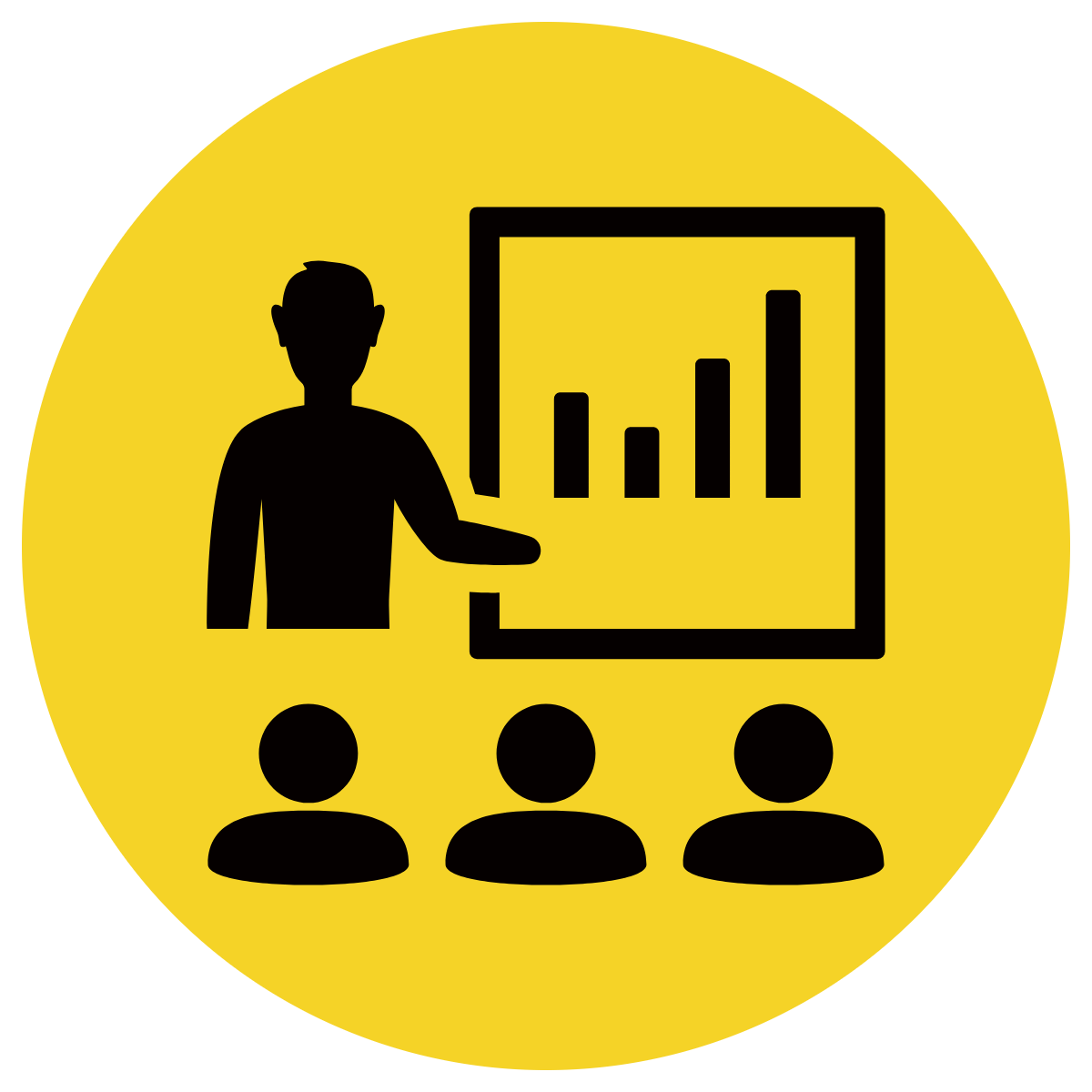 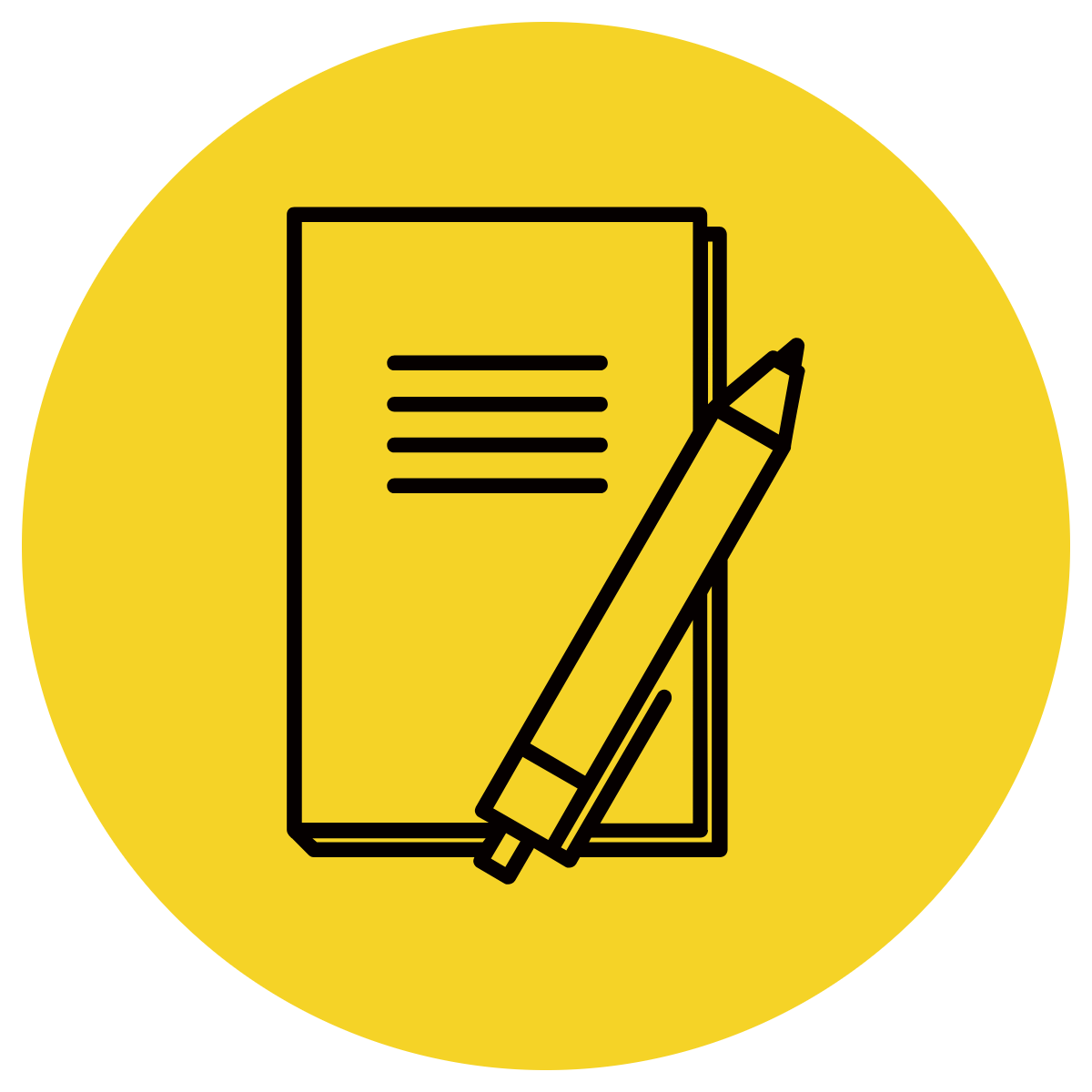 Edit these passages so they have consistent tense throughout.
Add in your own